Clustering
K-means Clustering
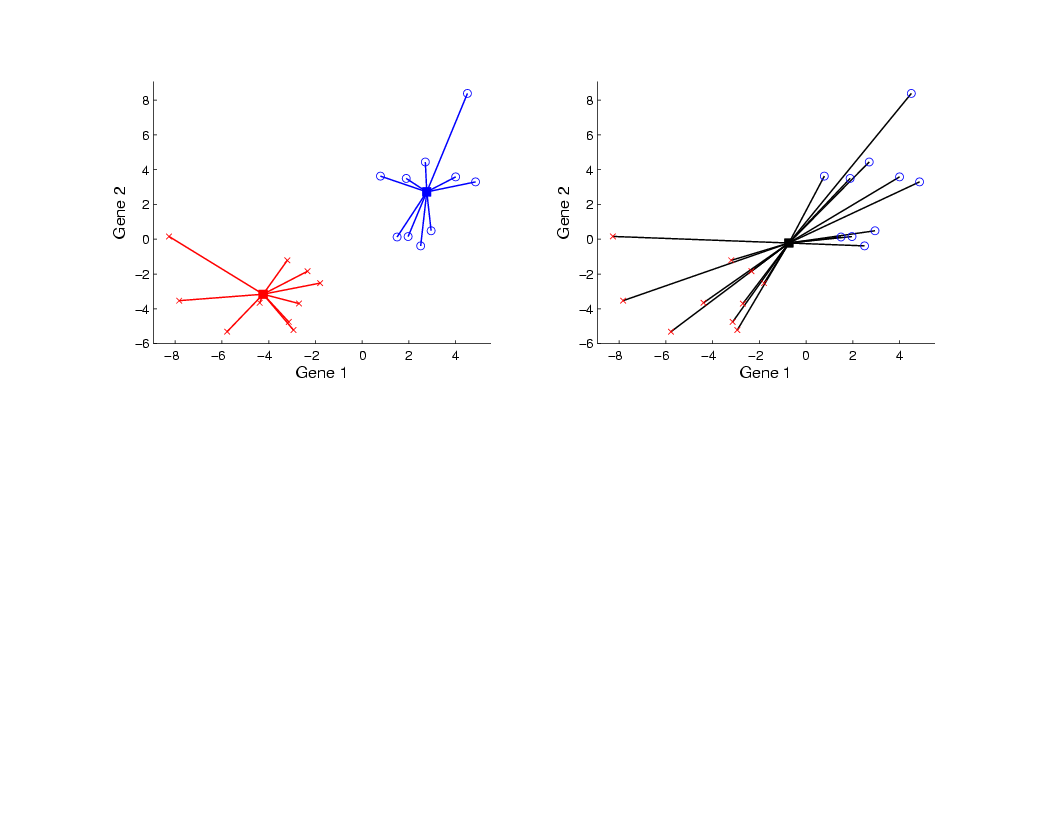 2-means Clustering
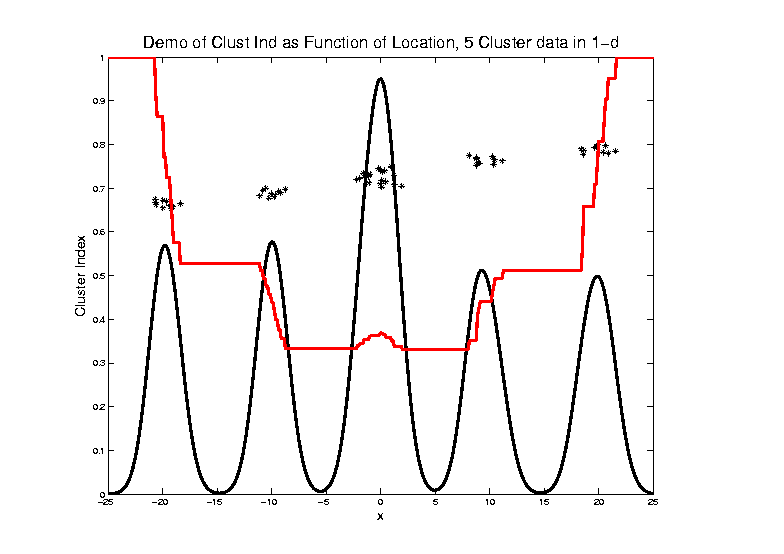 Curve Shows CI for Many 
Reasonable Clusterings
2-means Clustering
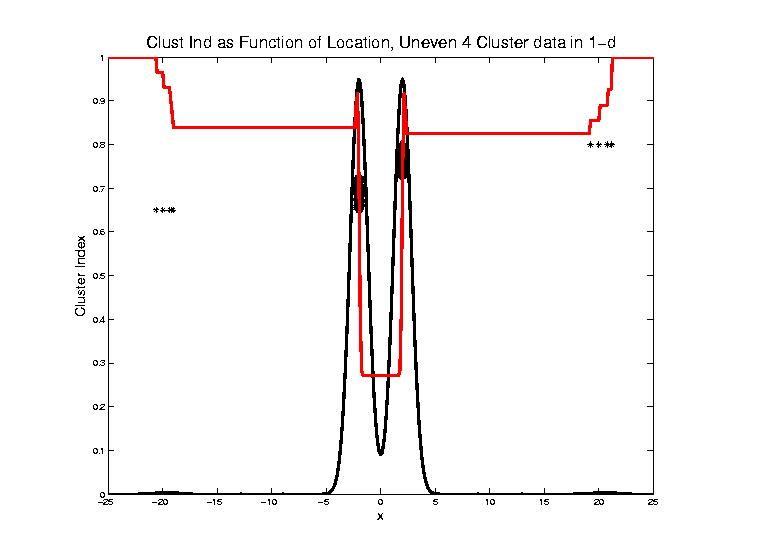 2-means Clustering
Study CI, using simple 1-d examples
Over changing Classes (moving b’dry)
Multi-modal data      interesting effects
Local mins can be hard to find
i.e. iterative procedures can “get stuck”
(even in 1 dimension, with K = 2)
Common, But Slippery, 
Approach: Many 
Random Restarts
2-means Clustering
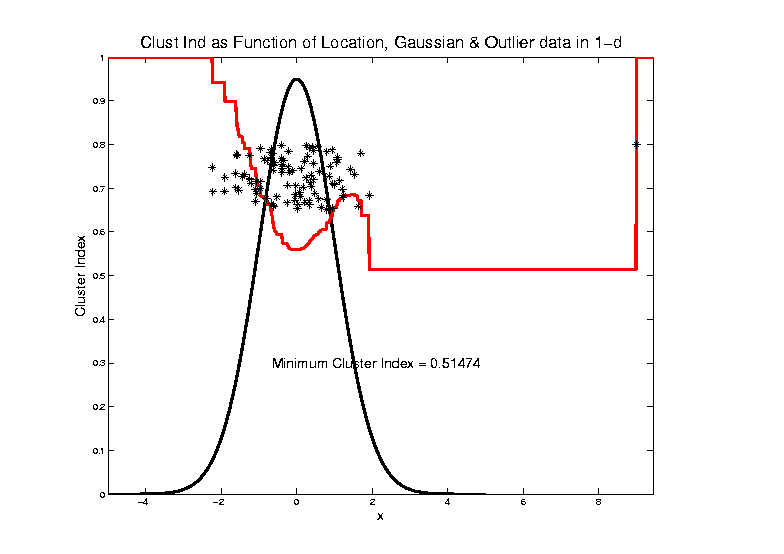 Global CI
Minimum
Now Here
K-Means Clustering
2-d Toy Example
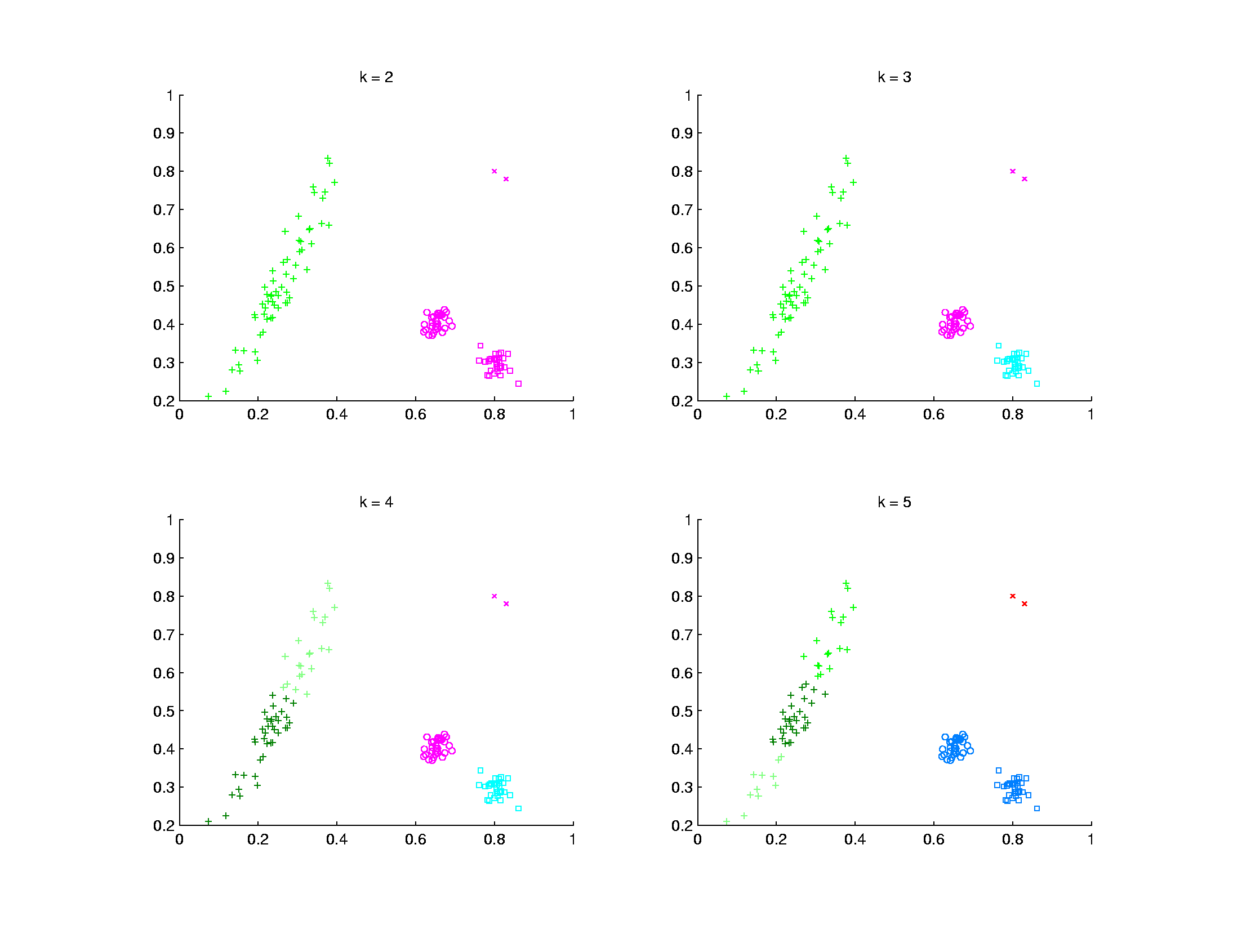 K-Means Can Be Slippery
Local Minimum?
SWISS Score
Another Application of CI (Cluster Index)

Cabanski et al (2010)

Idea:   Use CI in bioinformatics to
“measure quality of data preprocessing”

Philosophy:  Clusters Are Scientific Goal
So Want to Accentuate Them
SWISS Score
Toy Examples  (2-d):  
Which are “More Clustered?”
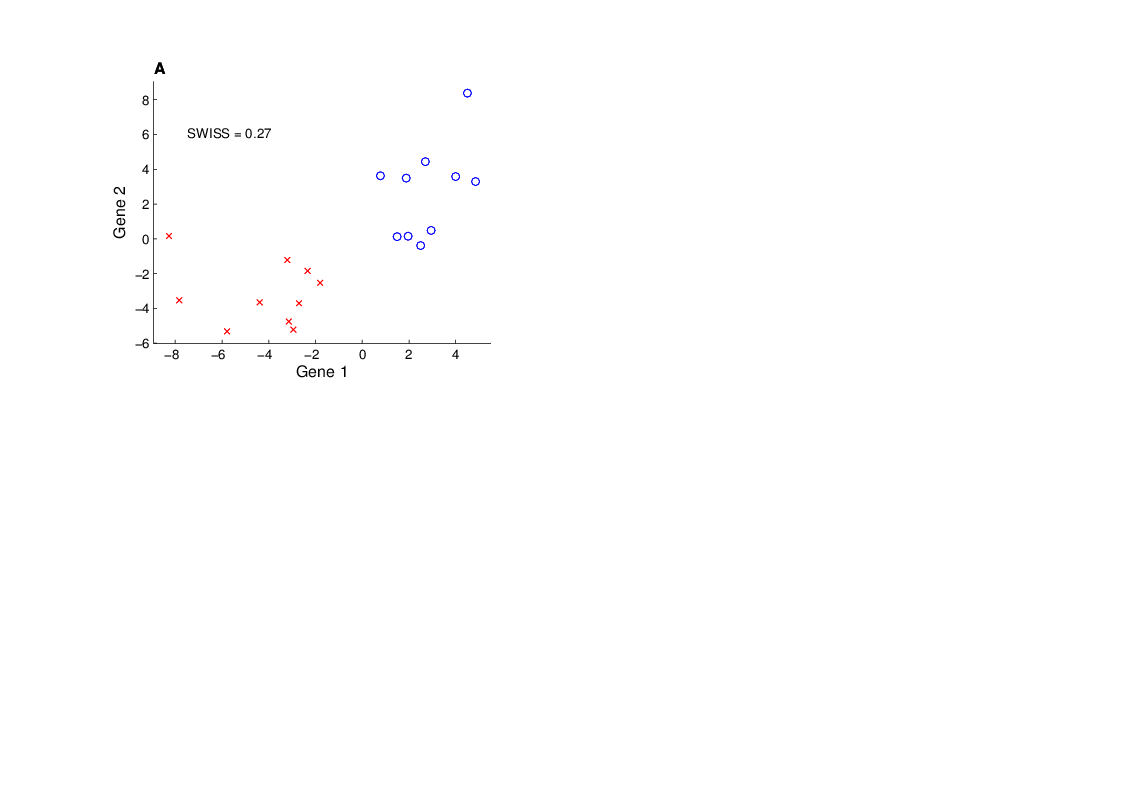 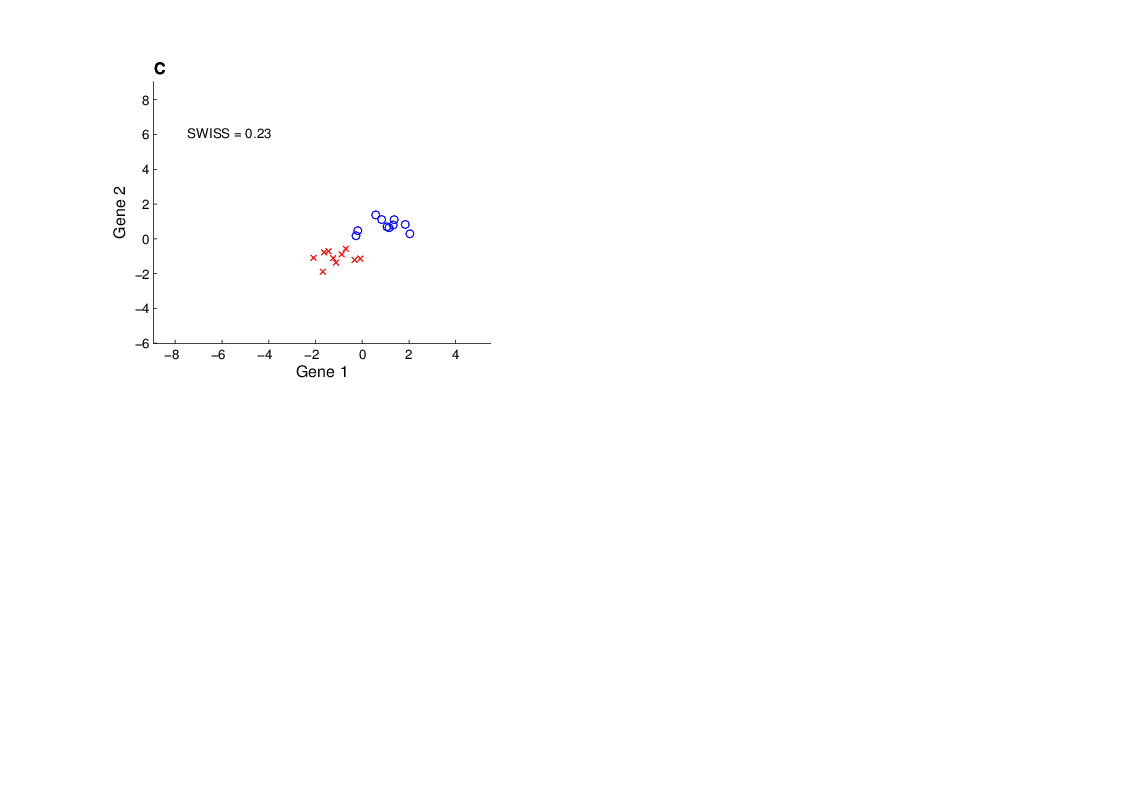 SWISS Score
Toy Examples  (2-d):  
Which are “More Clustered?”
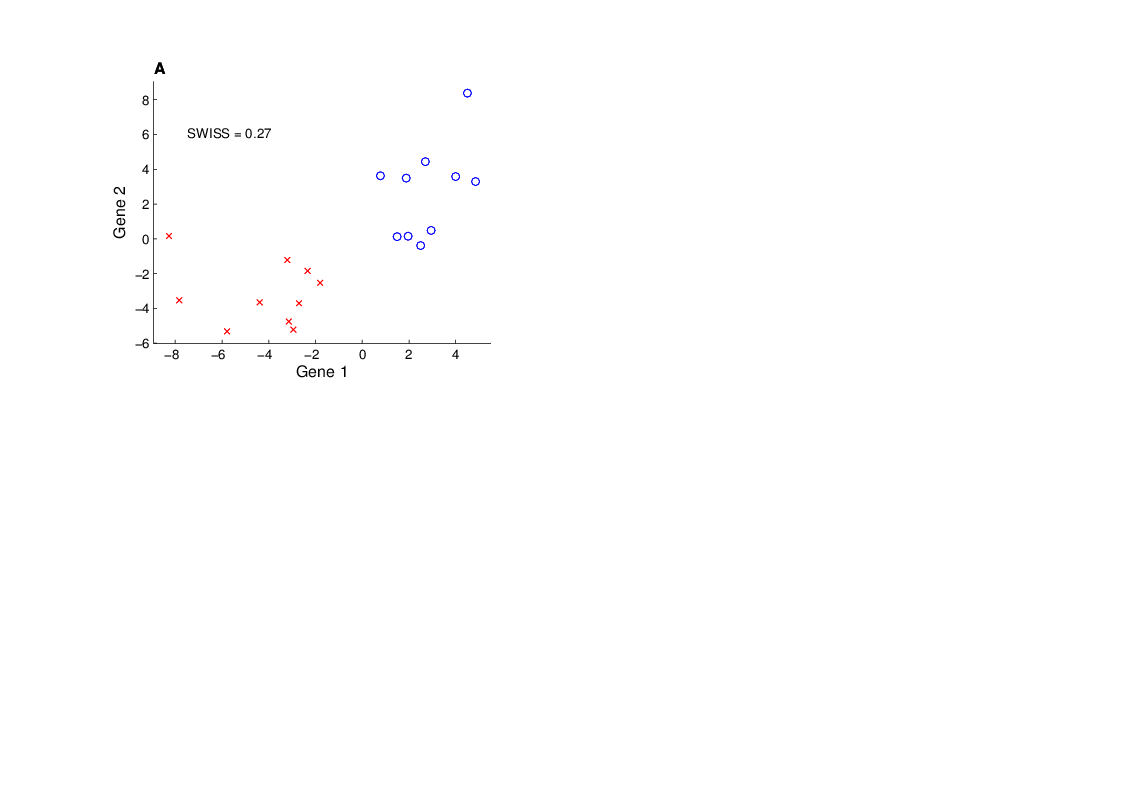 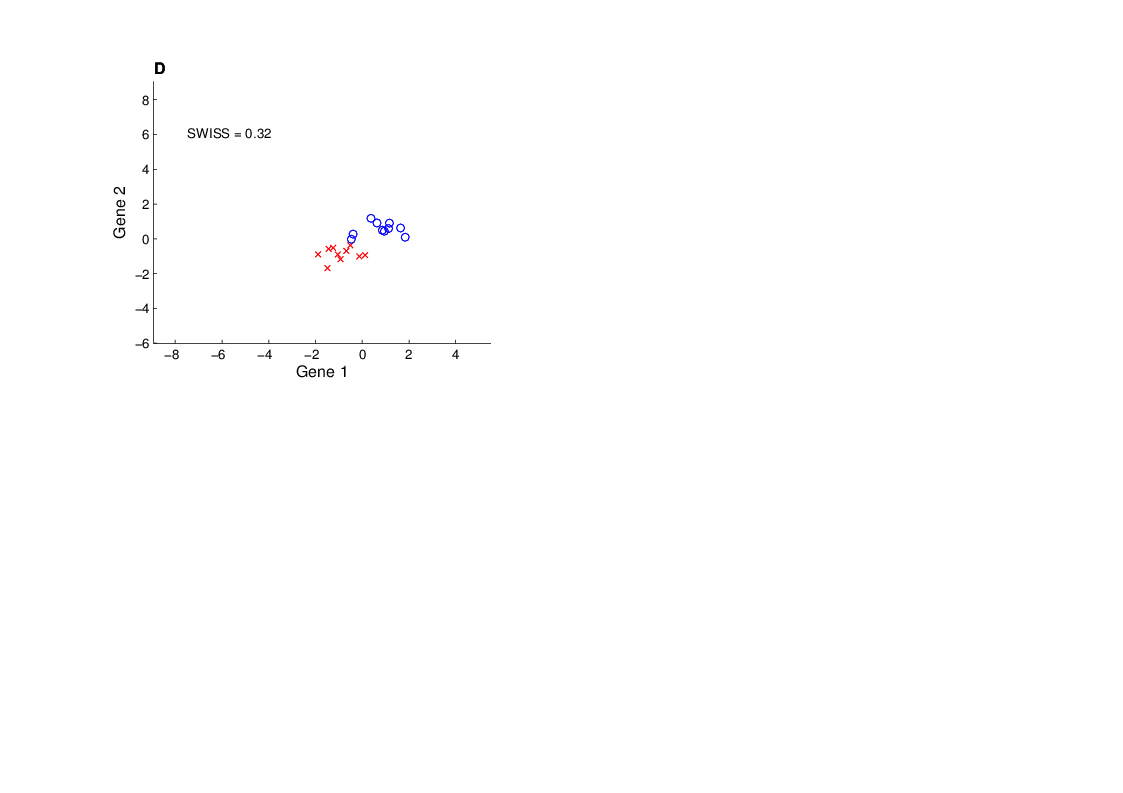 SWISS Score
K-Class SWISS:

Instead of using K-Class  CI

Use Average of Pairwise SWISS Scores


(Preserves  [0,1] Range)
SWISS Score
Avg. Pairwise SWISS – Toy Examples
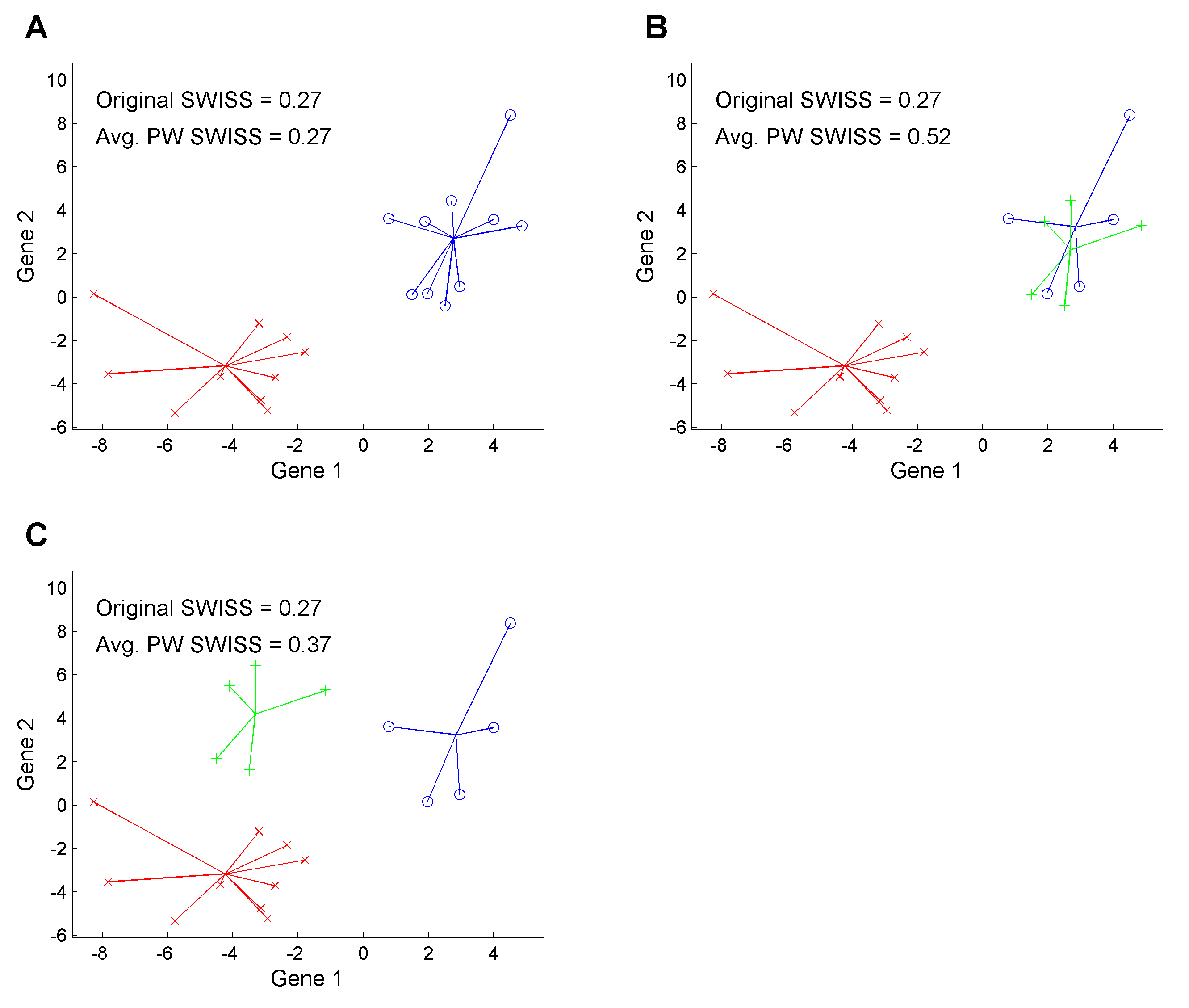 SWISS Score
Additional Feature:

Ǝ  Hypothesis Tests:
  H1:    SWISS1  <  1
  H1:    SWISS1  <  SWISS2 

Permutation Based
See Cabanski et al (2010)
Clustering
A Very Large Area
K-Means is Only One Approach
Has its Drawbacks
(Many Toy Examples of This)
Ǝ  Many Other Approaches
Important (And Broad) Class
Hierarchical Clustering
Hierarchical Clustering
Idea:   Consider Either:

Bottom Up Aggregation:
One by One Combine Data

Top Down Splitting:
All Data in One Cluster & Split

Through Entire Data Set, to get Dendogram
Hierarchical Clustering
Aggregate or Split, to get  Dendogram






Thanks to US EPA:  water.epa.gov
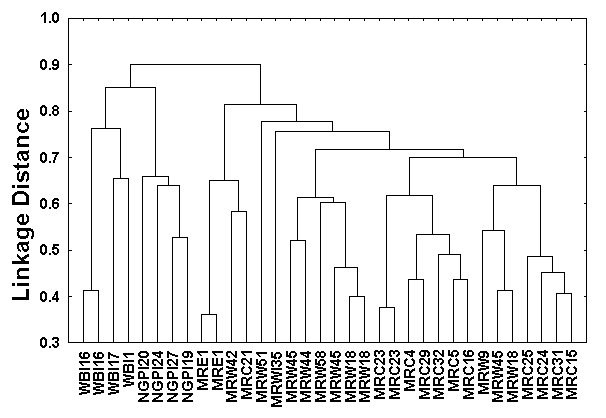 Hierarchical Clustering
Aggregate or Split, to get  Dendogram

While Result
Is Same, 
There Are
Computational
Considerations
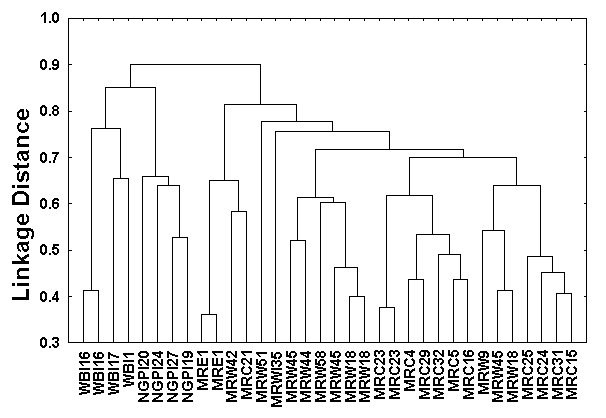 Hierarchical Clustering
A Lot of “Art” Involved
Hierarchical Clustering
Dendogram   Interpretation

Branch 
Length
Reflects 
Cluster 
Strength
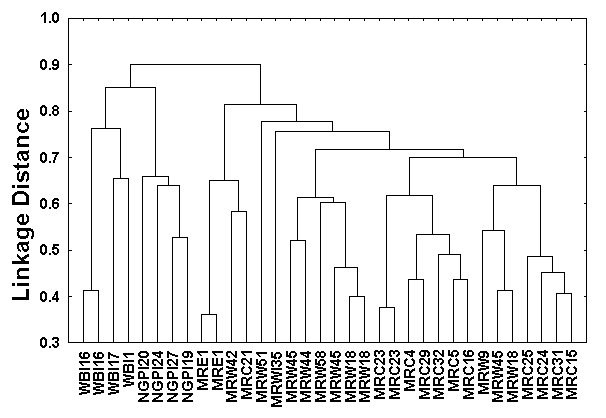 Hierarchical Clustering
2-d Toy Example

Recall From Before
(When Studying
    Kernel PCA)
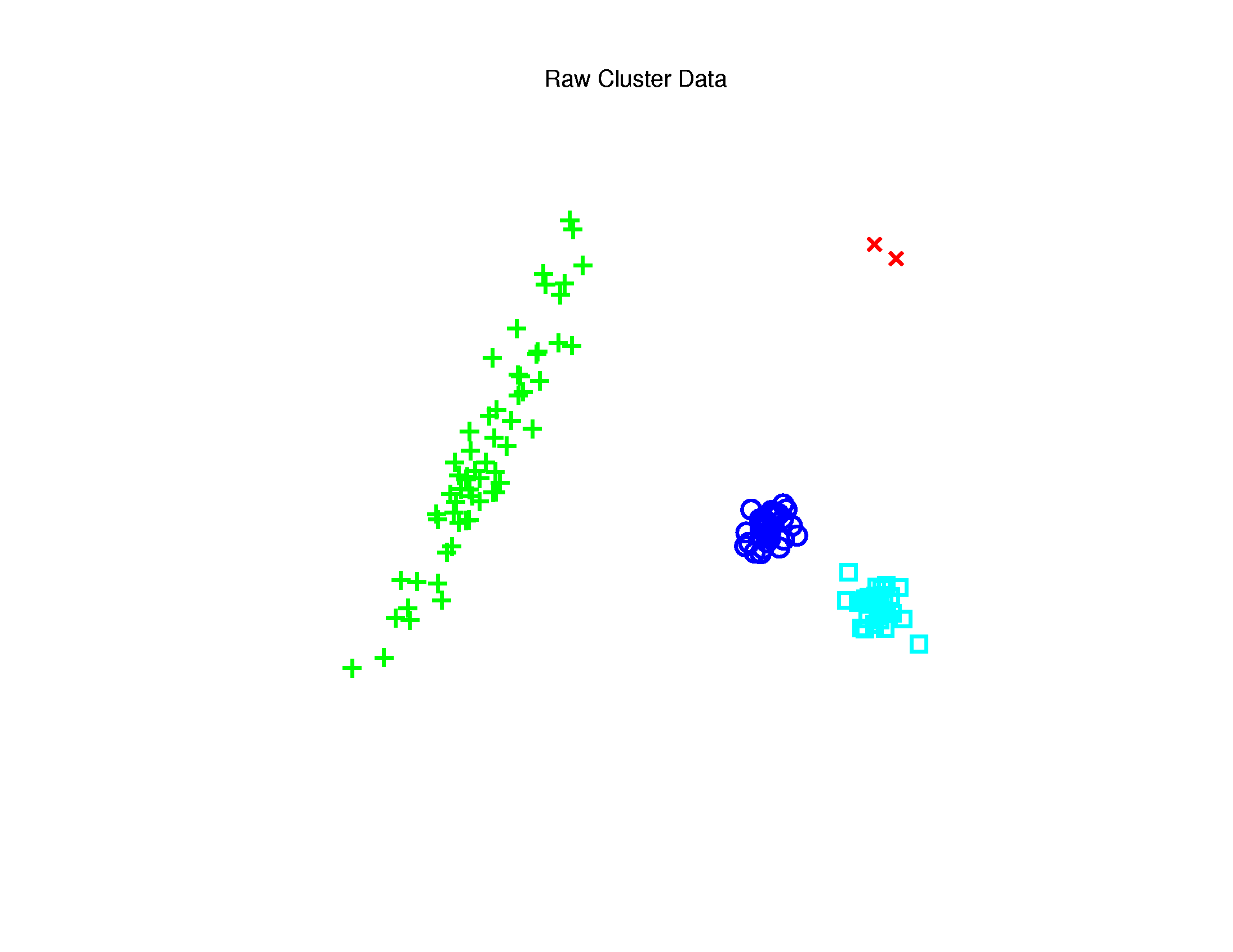 Long Thin Cluster
Close Round Clusters
Outliers or Clusters???
Hierarchical Clustering
2-d Toy Example,  Euclidean Distance
Ward’s Linkage     (Cut at 4 Clusters)

Likes 
Balanced 
Splits
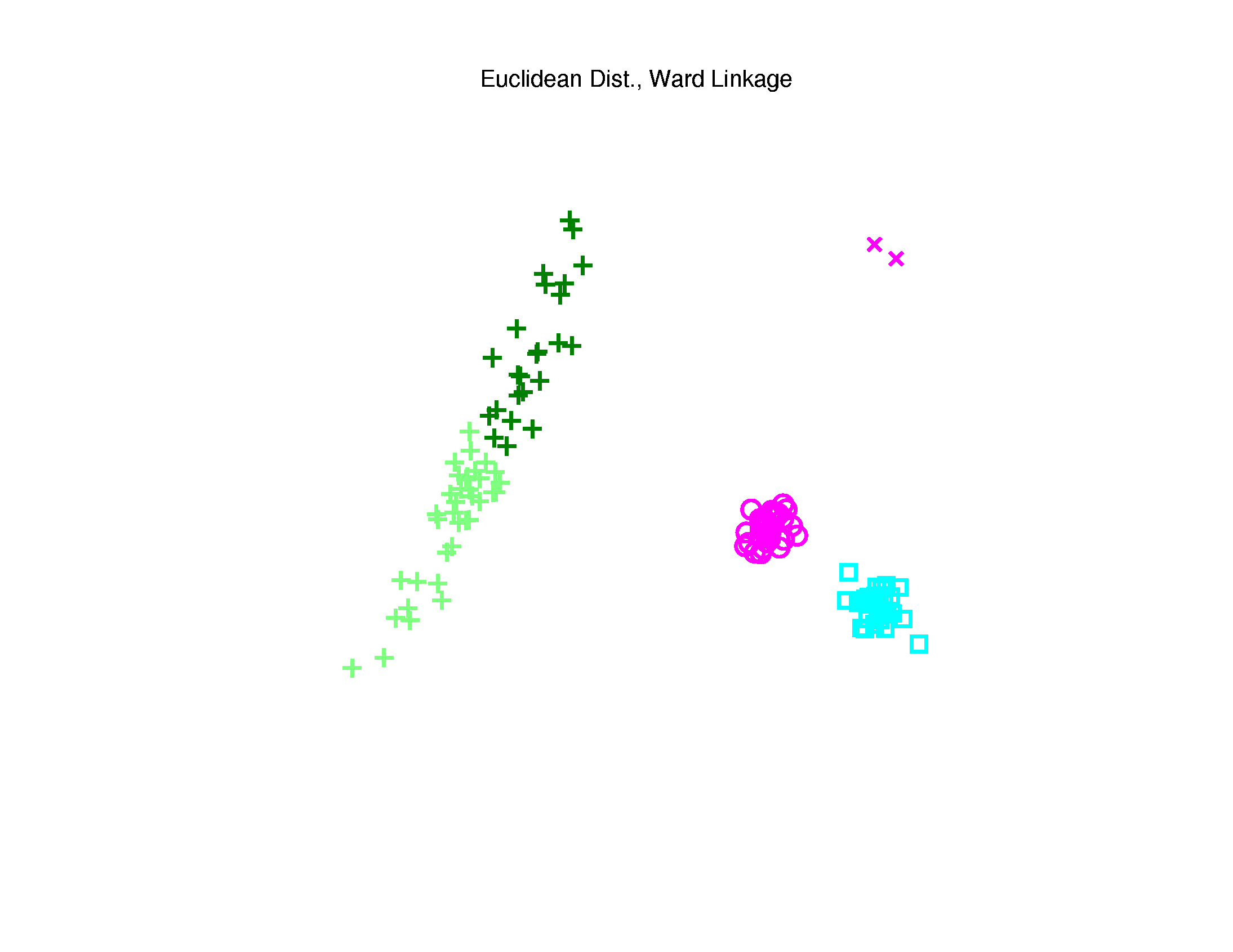 Hierarchical Clustering
2-d Toy Example,  Euclidean Distance

Linkages:  Distances Between Clusters
Based on Pairwise Distances
Hierarchical Clustering
2-d Toy Example,  Euclidean Distance
Complete Linkage     (Cut at 4 Clusters)

Idea:  Cluster Distance = Max Pairwise Dist.
Hierarchical Clustering
2-d Toy Example,  Euclidean Distance
Complete Linkage     (Cut at 4 Clusters)


Clusters 
Avoid Far Away
Members
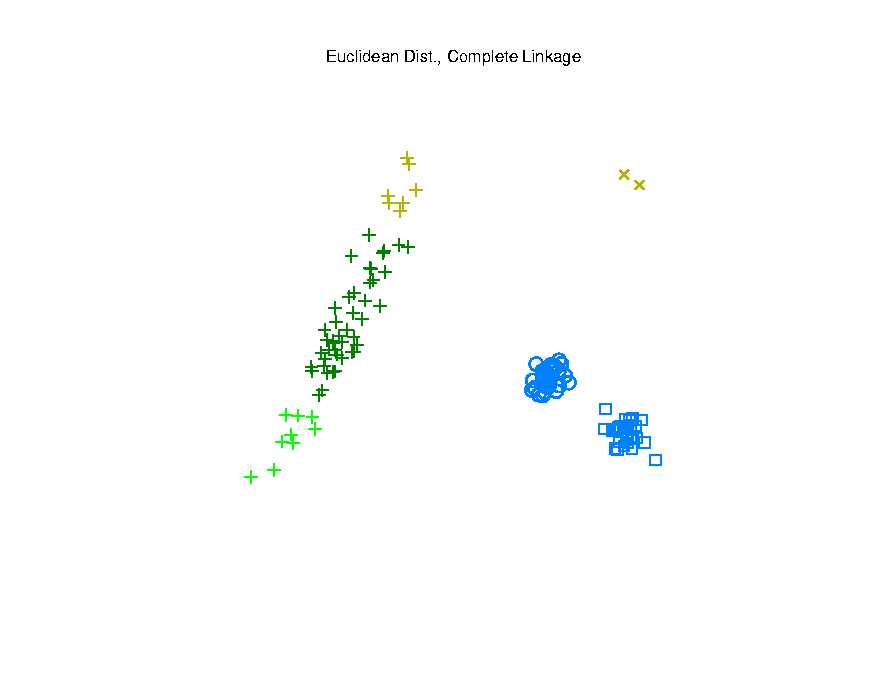 Hierarchical Clustering
2-d Toy Example,  Euclidean Distance
Average Linkage     (Cut at 4 Clusters)

Idea:  Cluster Distance = Avg. Pairwise Dist.
Hierarchical Clustering
2-d Toy Example,  Euclidean Distance
Average Linkage     (Cut at 4 Clusters)

Allows Outliers
To Split Off

But Still Groups
Round Clusters
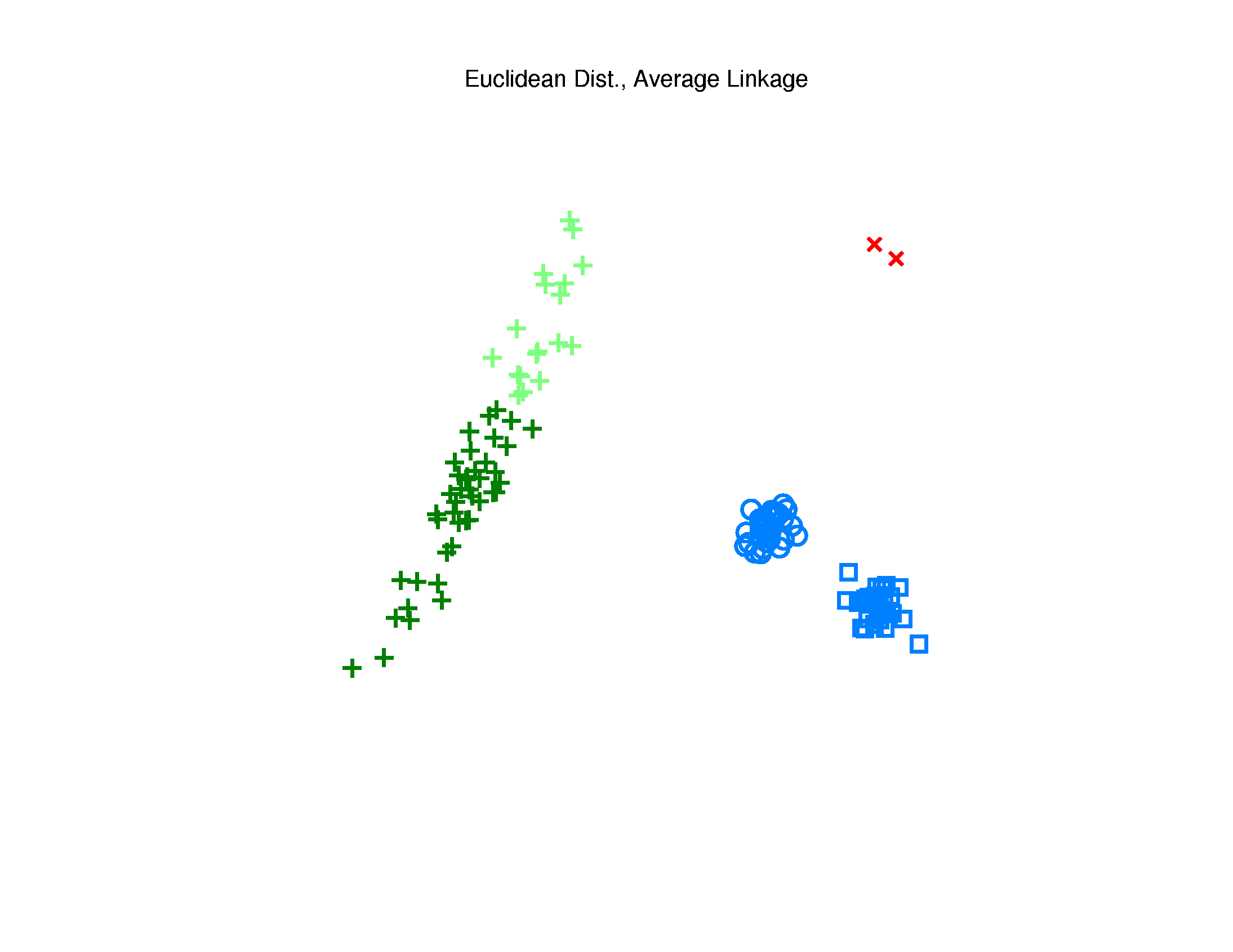 Hierarchical Clustering
2-d Toy Example,  Euclidean Distance
Single Linkage     (Cut at 4 Clusters)

Idea:  Cluster Distance = Min Pairwise Dist.
Hierarchical Clustering
2-d Toy Example,  Euclidean Distance
Single Linkage     (Cut at 4 Clusters)

Gives Intuitively
Natural Result

Good 2-d
Performance
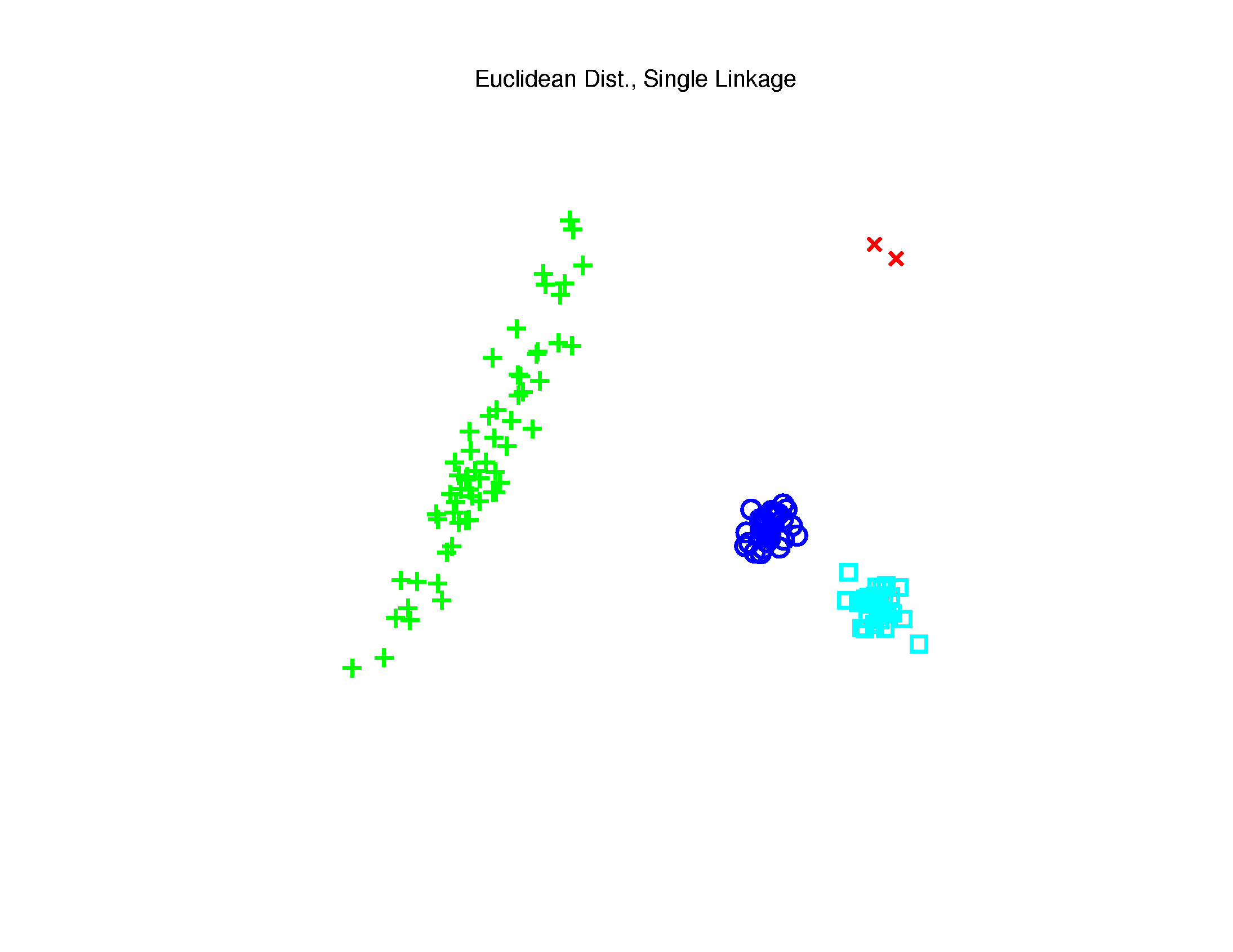 Hierarchical Clustering
2-d Toy Example,  Euclidean Distance
Single Linkage     Dendrogram
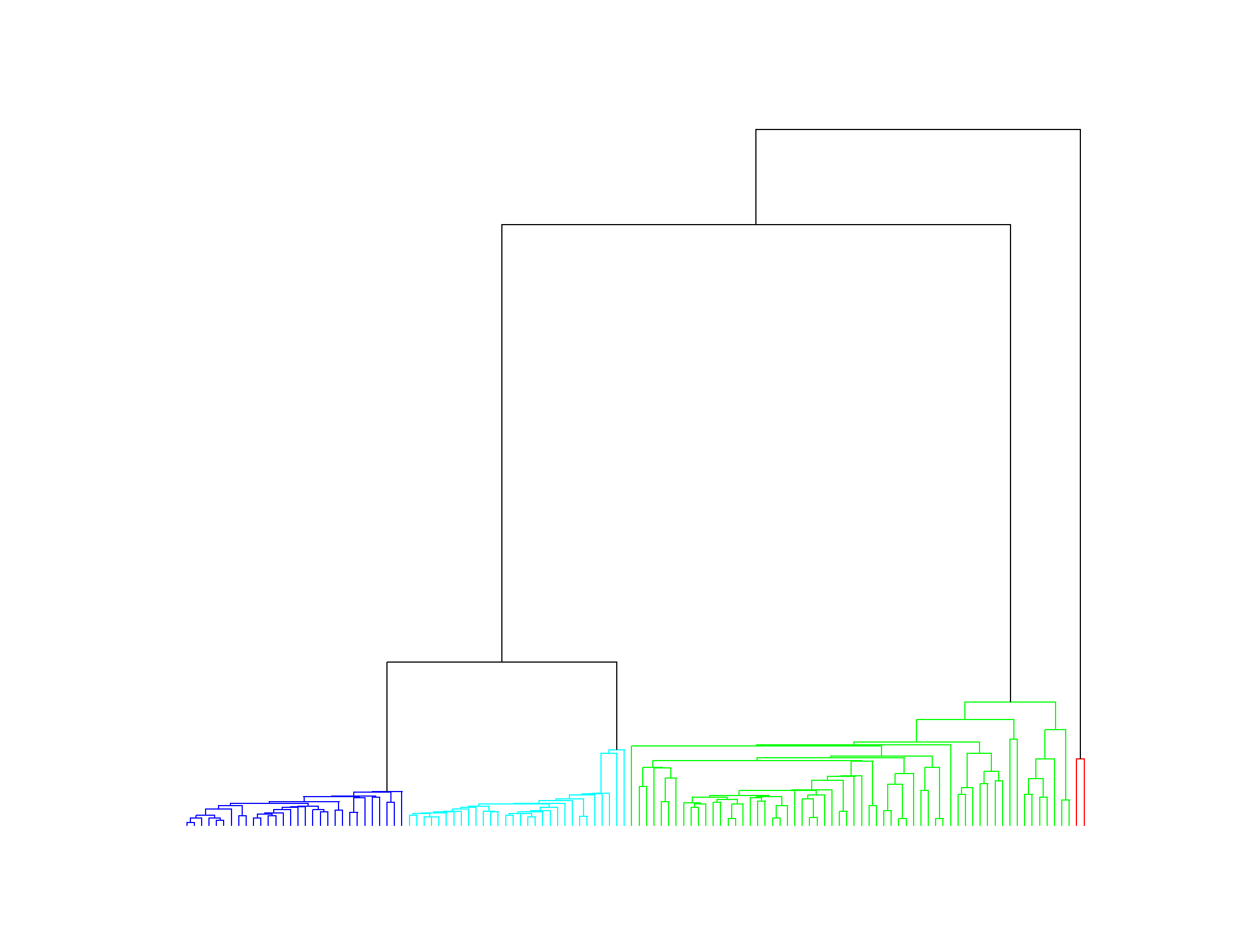 Reveals 
Ordering 
Of Clusters
Hierarchical Clustering
2-d Toy Example,  Euclidean Distance
Single Linkage     (Cut at 3 Clusters)

Groups
Closest
Clusters
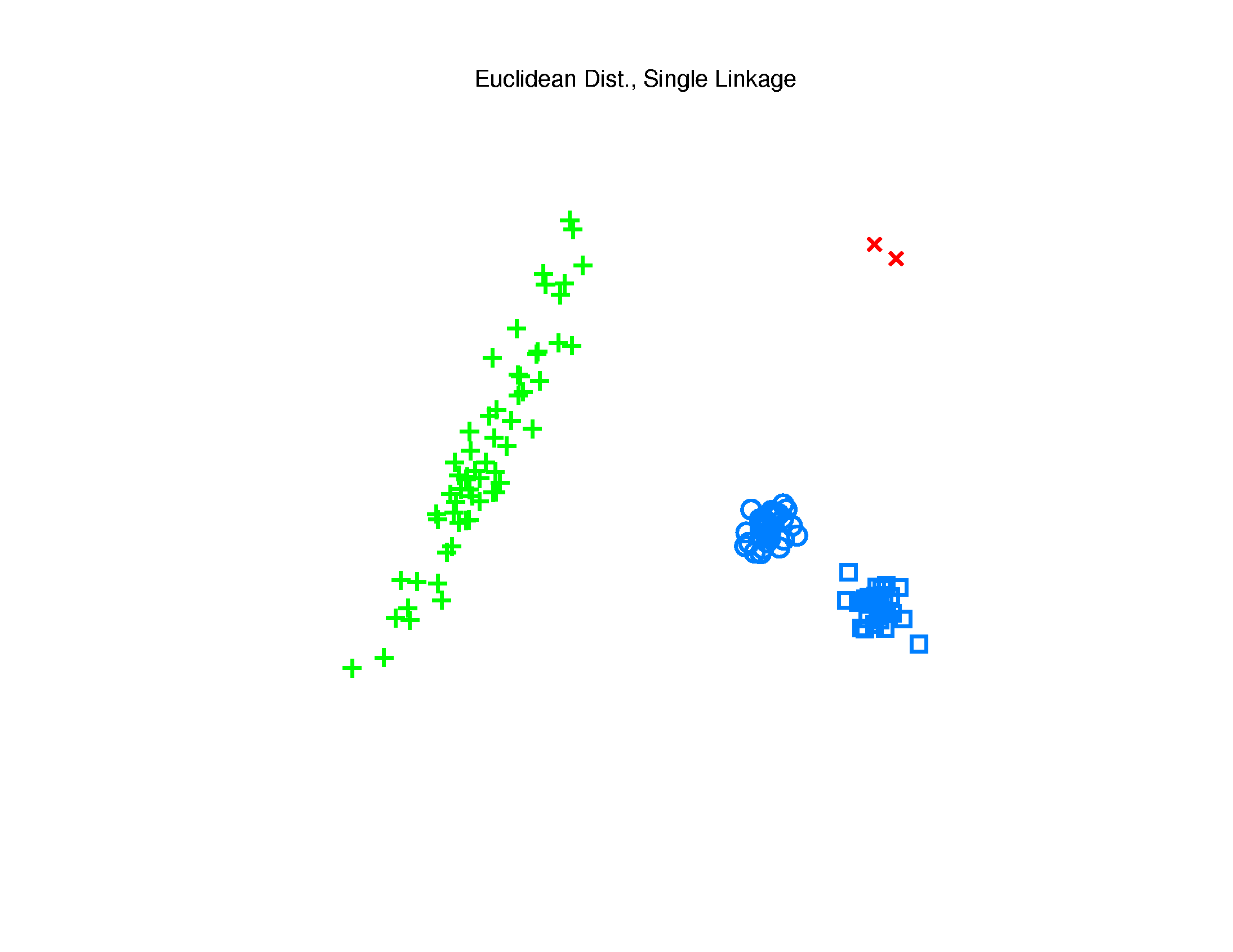 Hierarchical Clustering
2-d Toy Example,  Euclidean Distance
Single Linkage     (Cut at 5 Clusters)

Splits Long Cluster

But Finds Gap,
Not Cut In Half
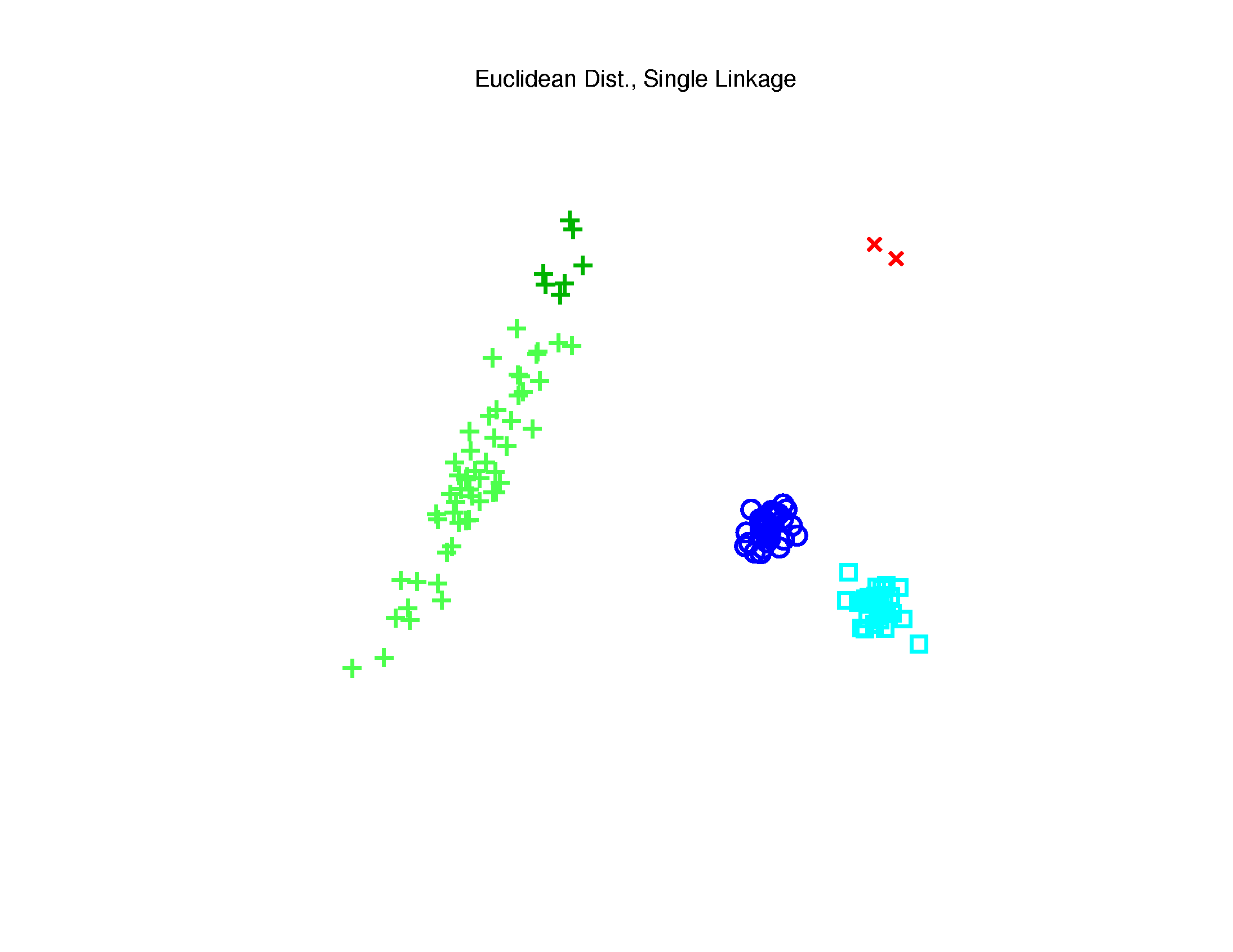 Hierarchical Clustering
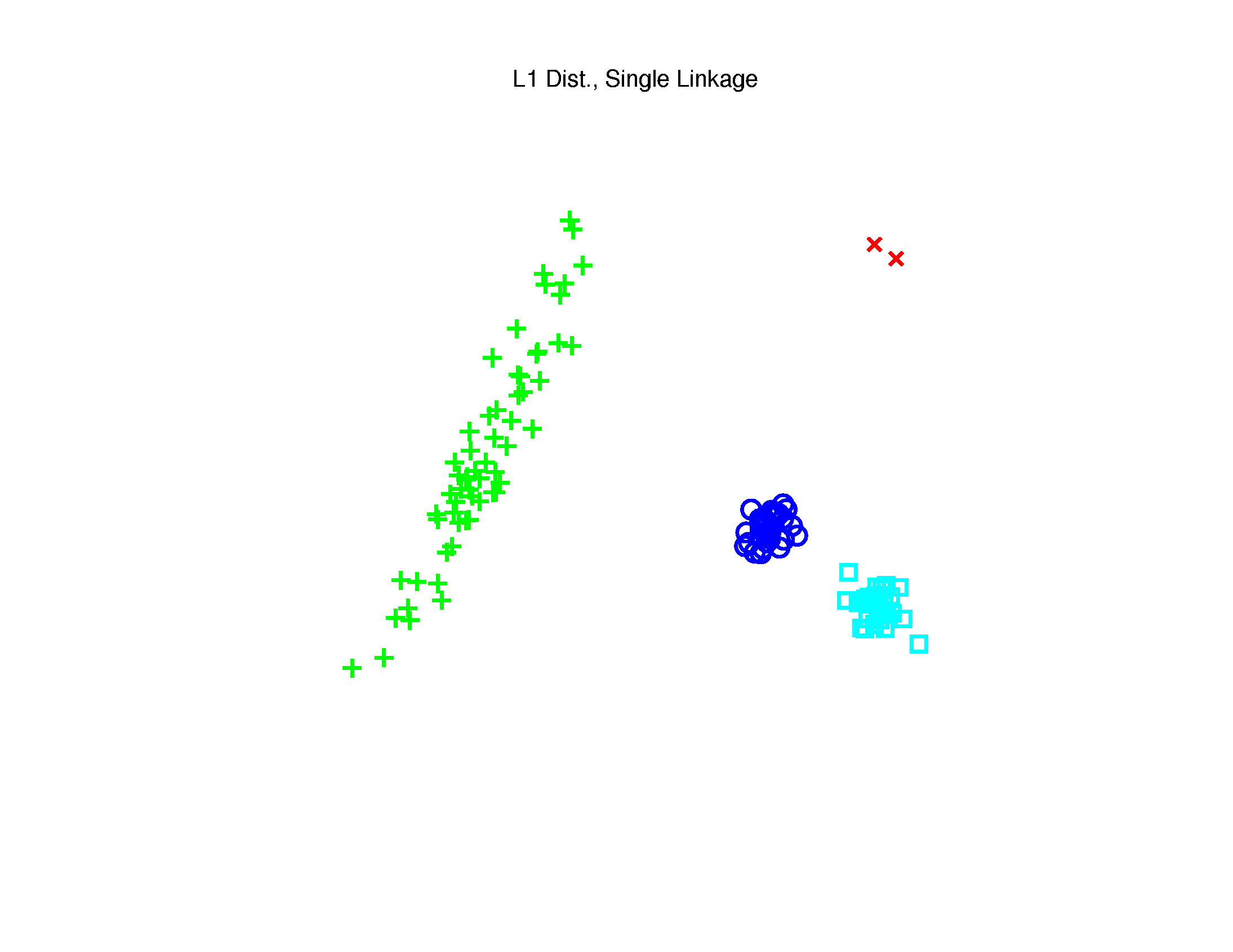 Hierarchical Clustering
2-d Toy Example,  Spearman Distance
Single Linkage     (Cut at 4 Clusters)

Yuck!

Distances Matter
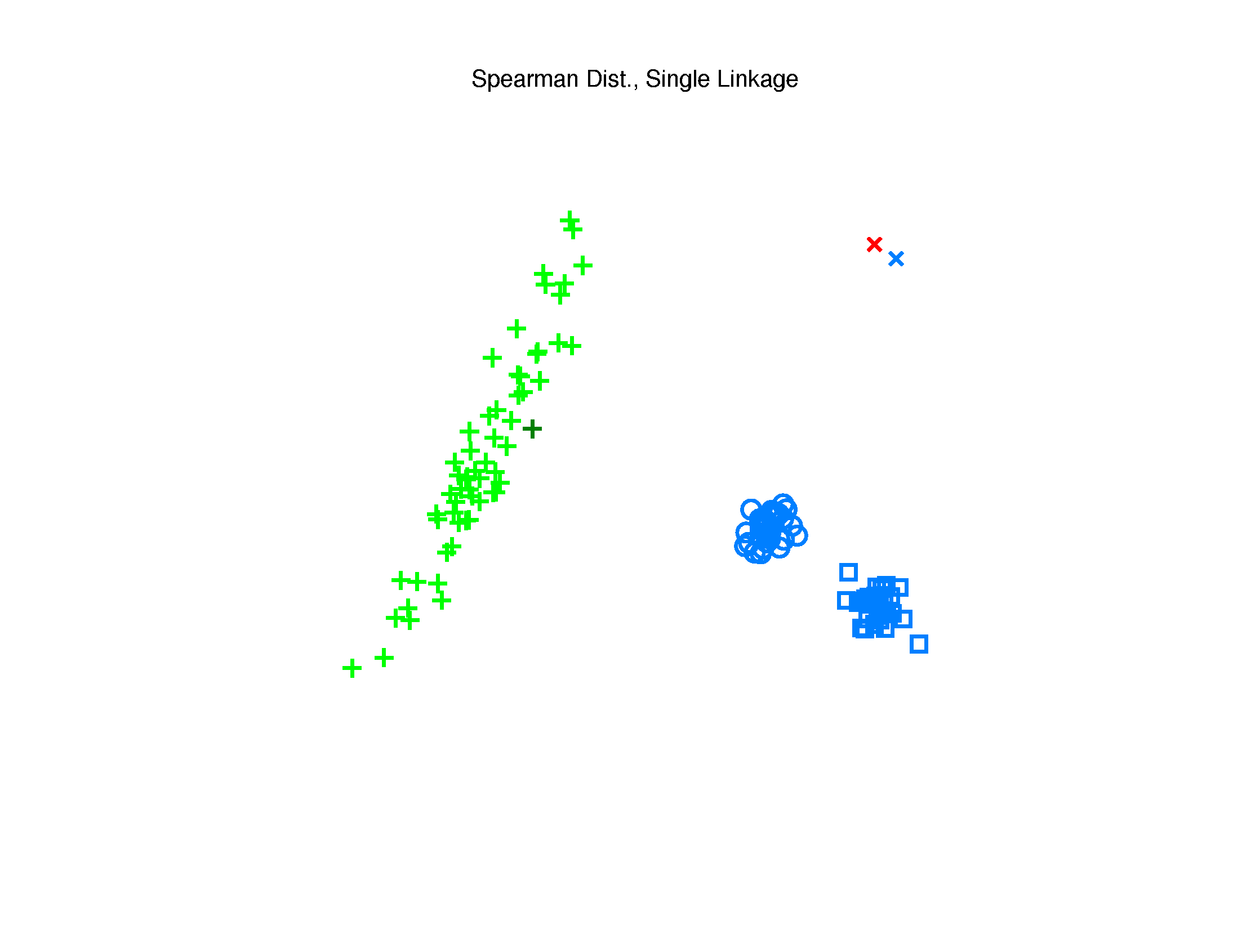 Hierarchical Clustering
2-d Toy Example,  Cosine Distance
Single Linkage     (Cut at 4 Clusters)

Think “Angle In
Polar Coordinates”
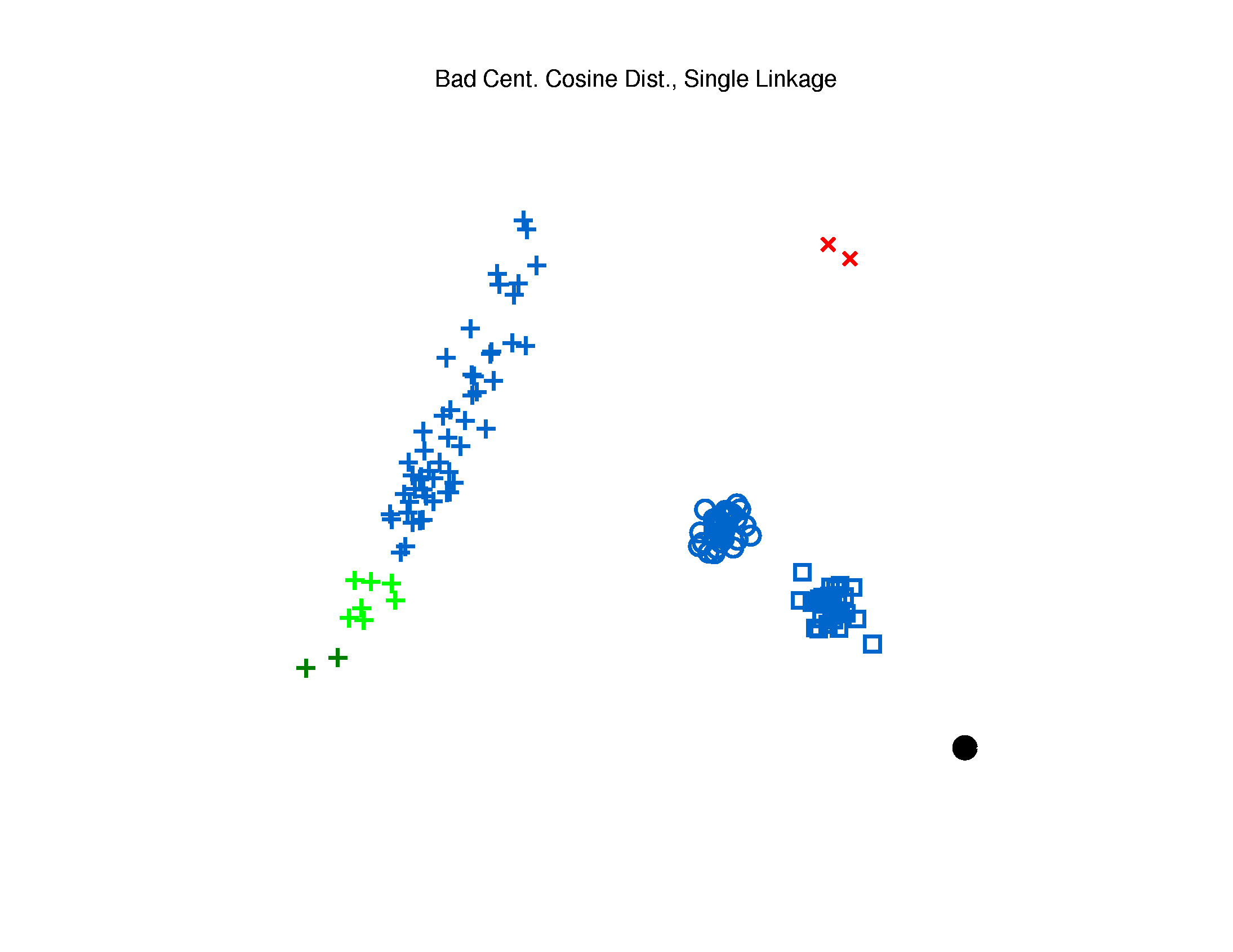 Depends On Center
Poor Choice
Hierarchical Clustering
2-d Toy Example,  Cosine Distance
Single Linkage     (Cut at 4 Clusters)

Better When
Centering At
Mean

Still Not Great
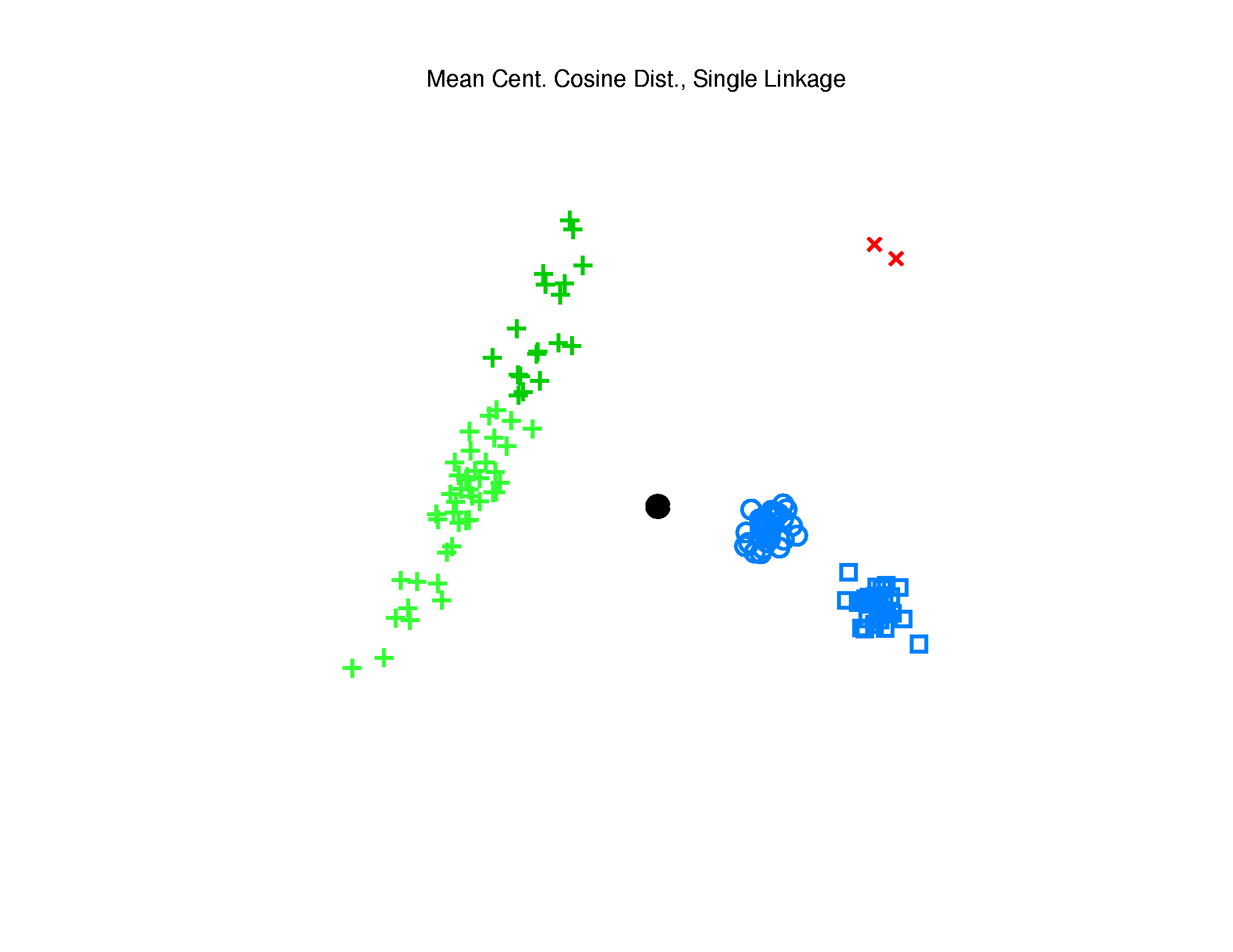 Hierarchical Clustering
2-d Toy Example,  Cosine Distance
Single Linkage     (Cut at 4 Clusters)

Careful Choice
Gives Good
Result
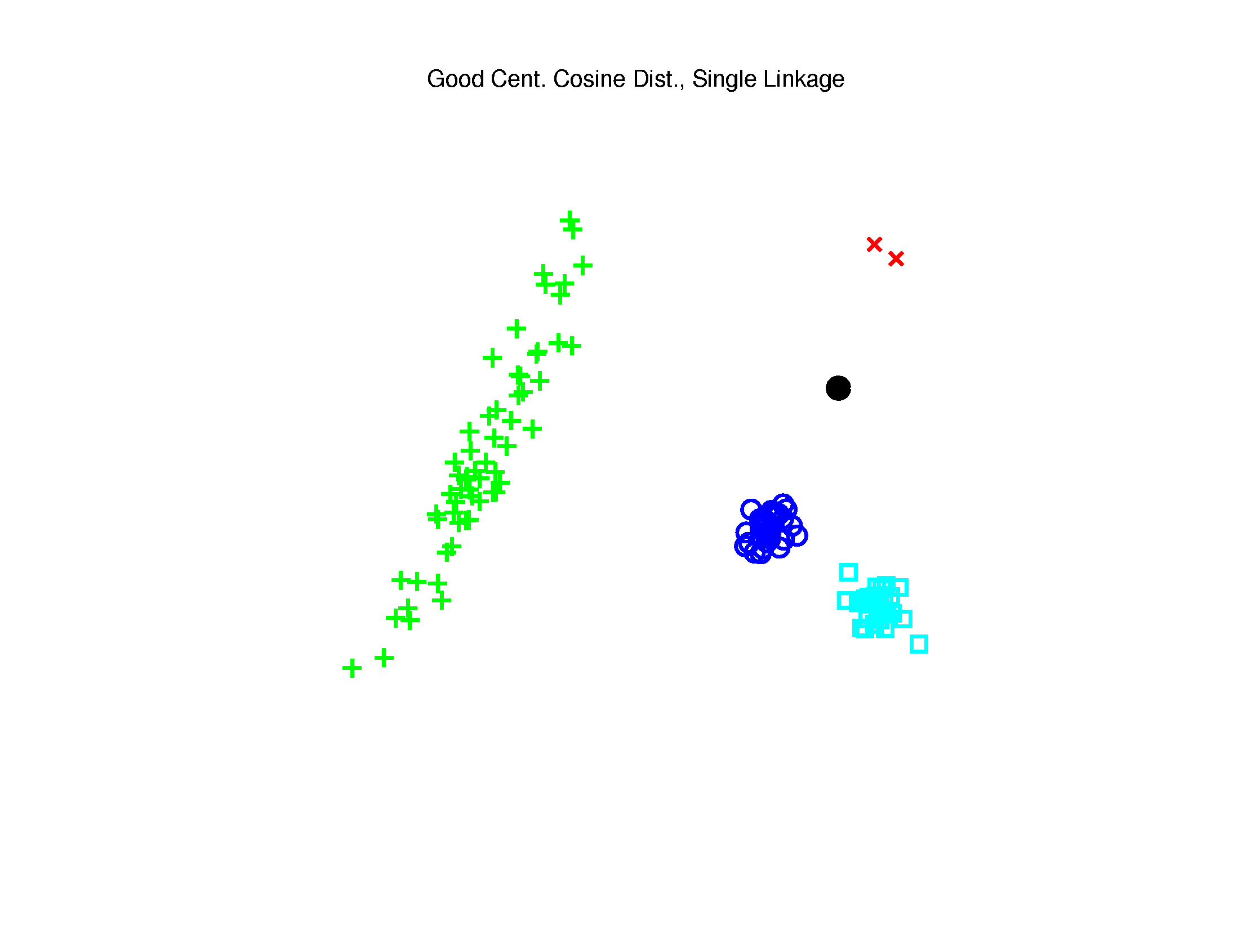 Think Sectors in
Polar Coordinates
Hierarchical Clustering
2-d Toy Example,  Cosine Distance
Single Linkage     (Cut at 4 Clusters)

Revisit Mean
Centering 
With Sectors
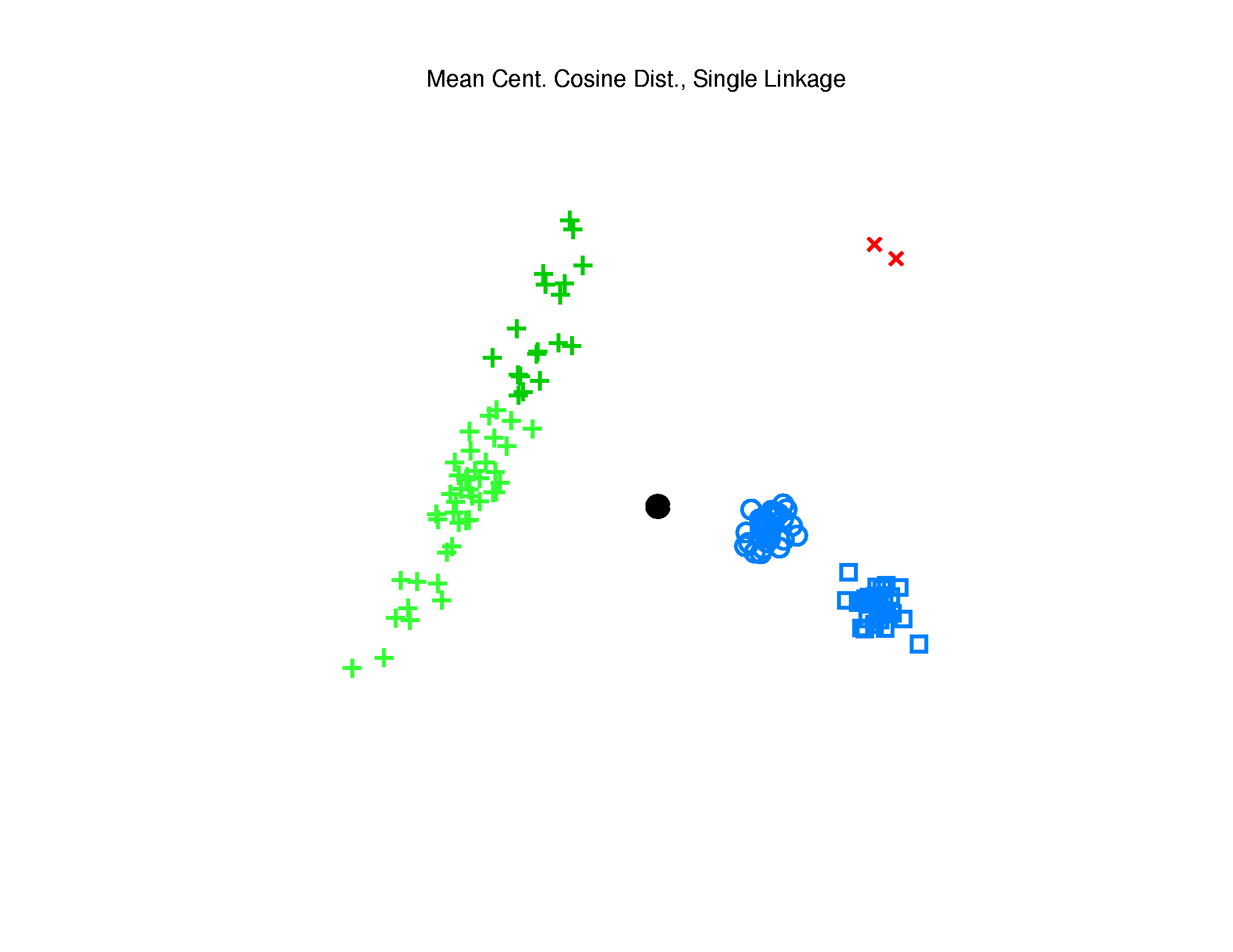 Hierarchical Clustering
2-d Toy Example,  Cosine Distance
Single Linkage     (Cut at 4 Clusters)



Revisit Bad
Centering
With Sectors
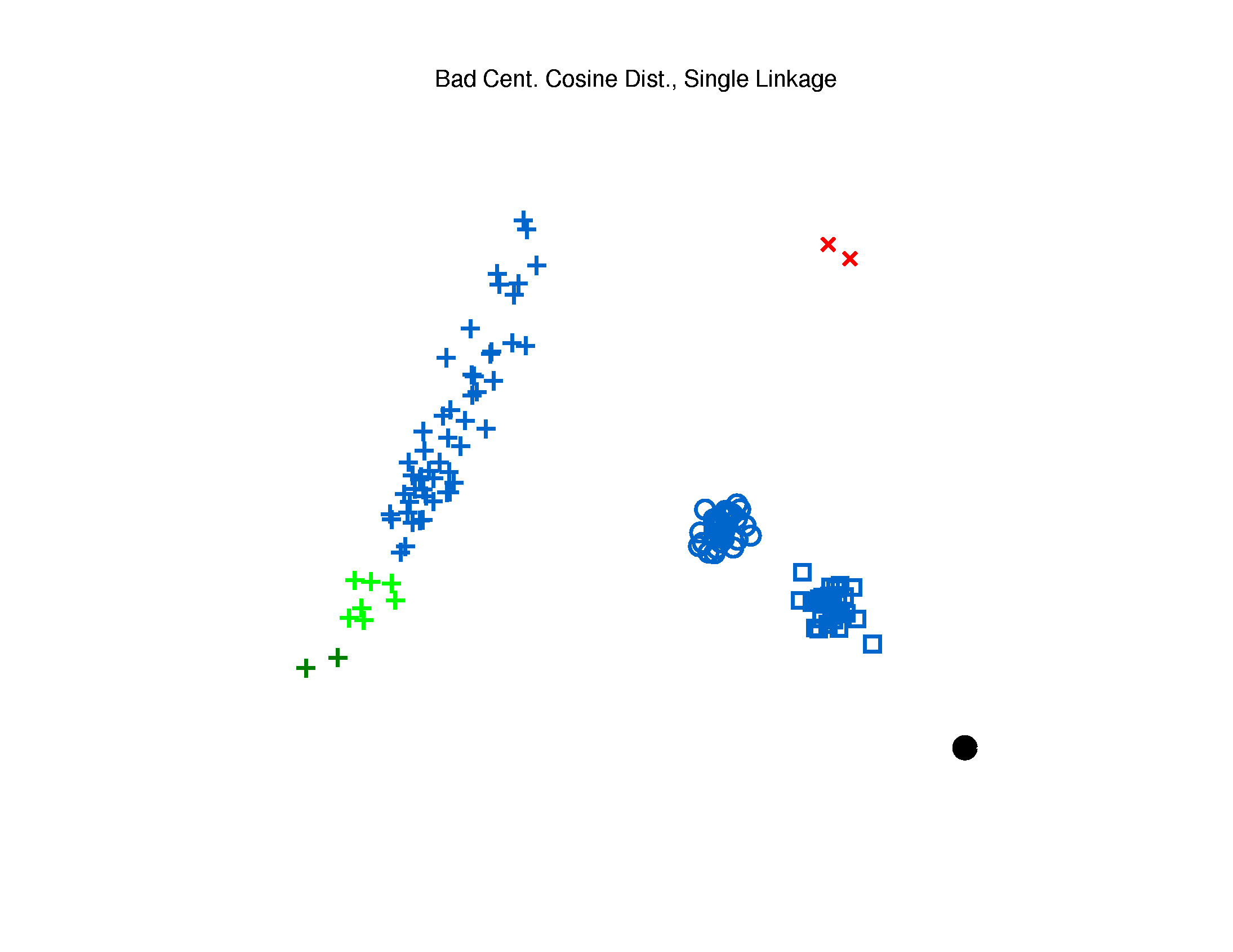 Hierarchical Clustering
Hierarchical Clustering
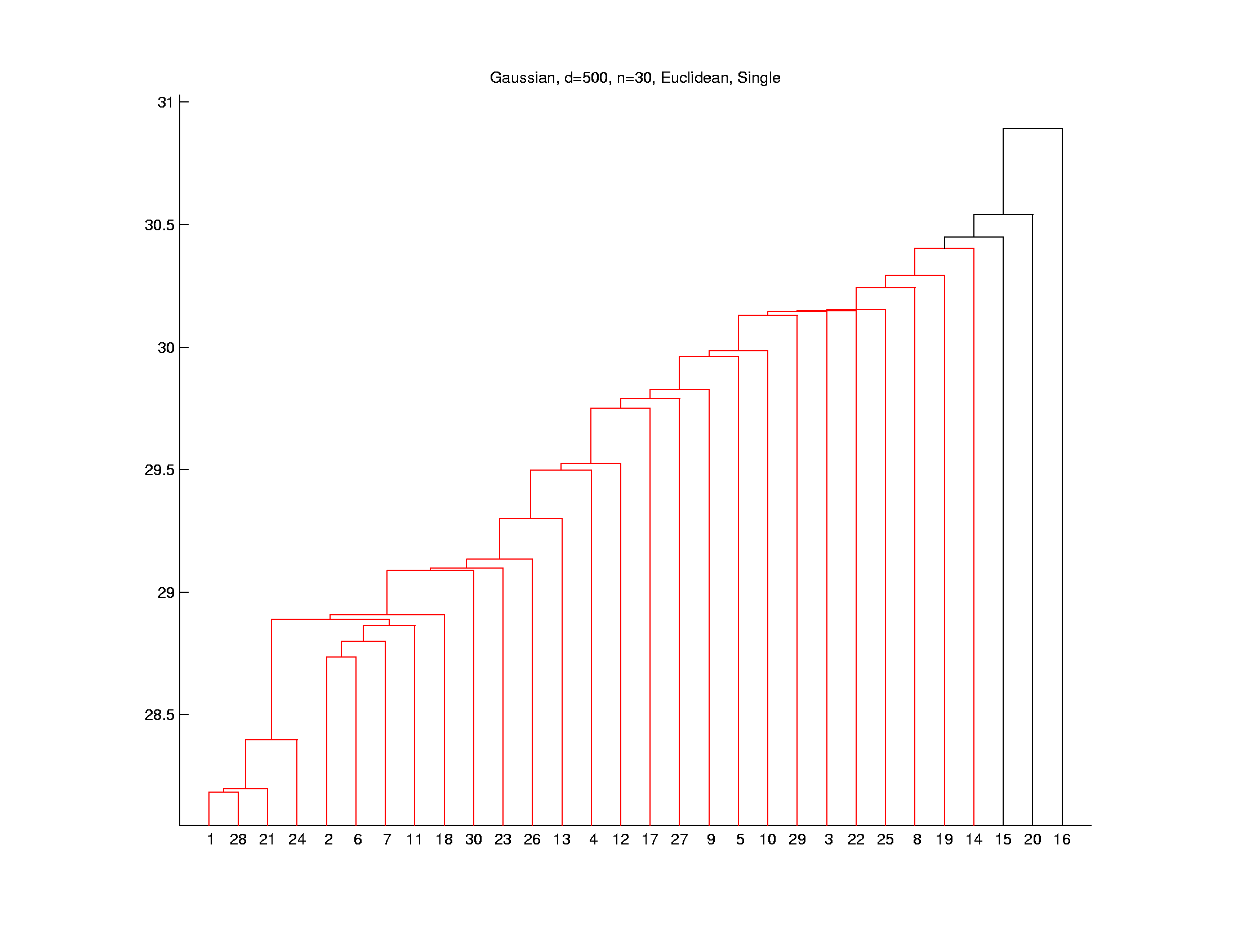 Explore These
Farthest Three
Hierarchical Clustering
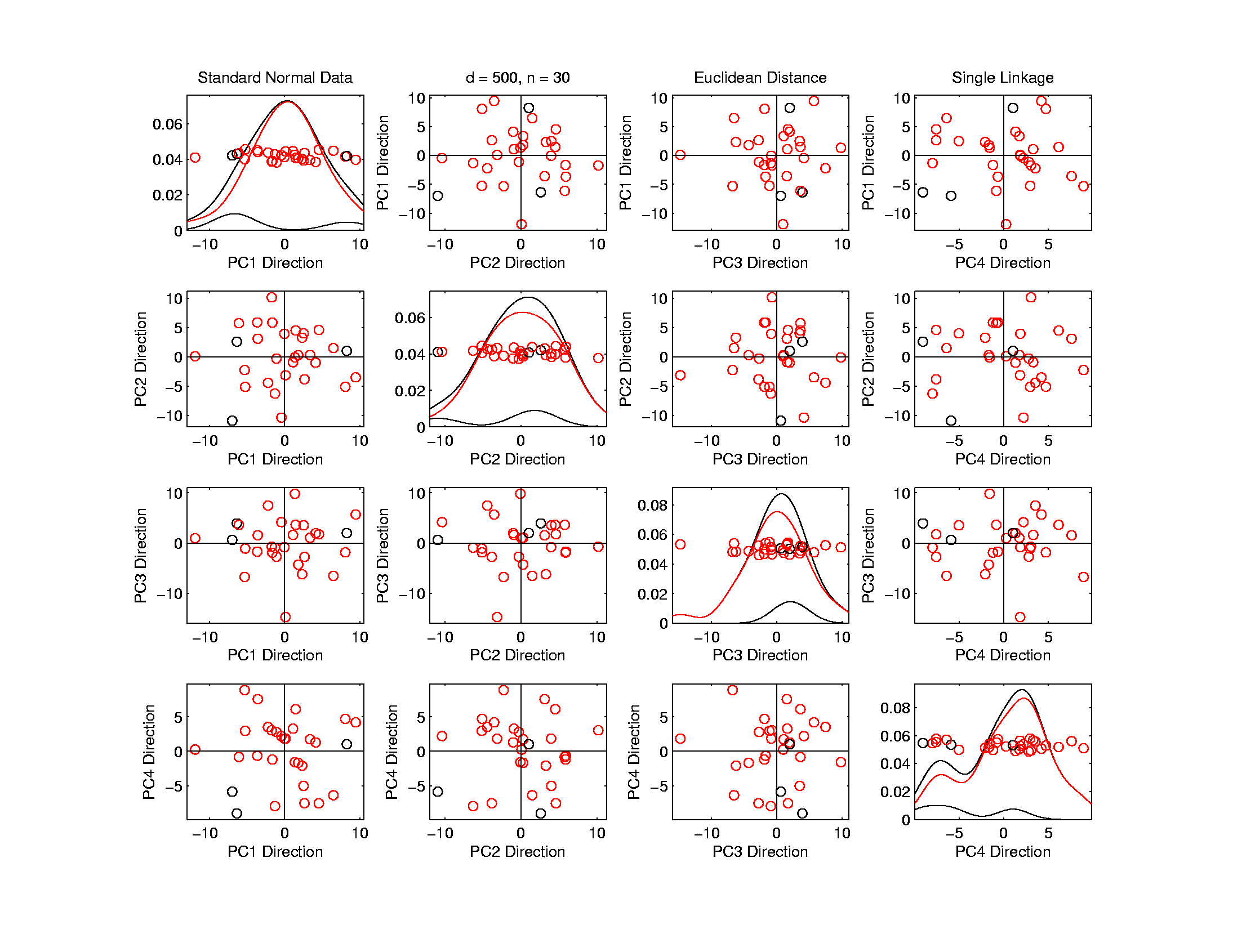 No Clear Patterns?
“Larger Variation”
Dir’ns Feel Groups
Hierarchical Clustering
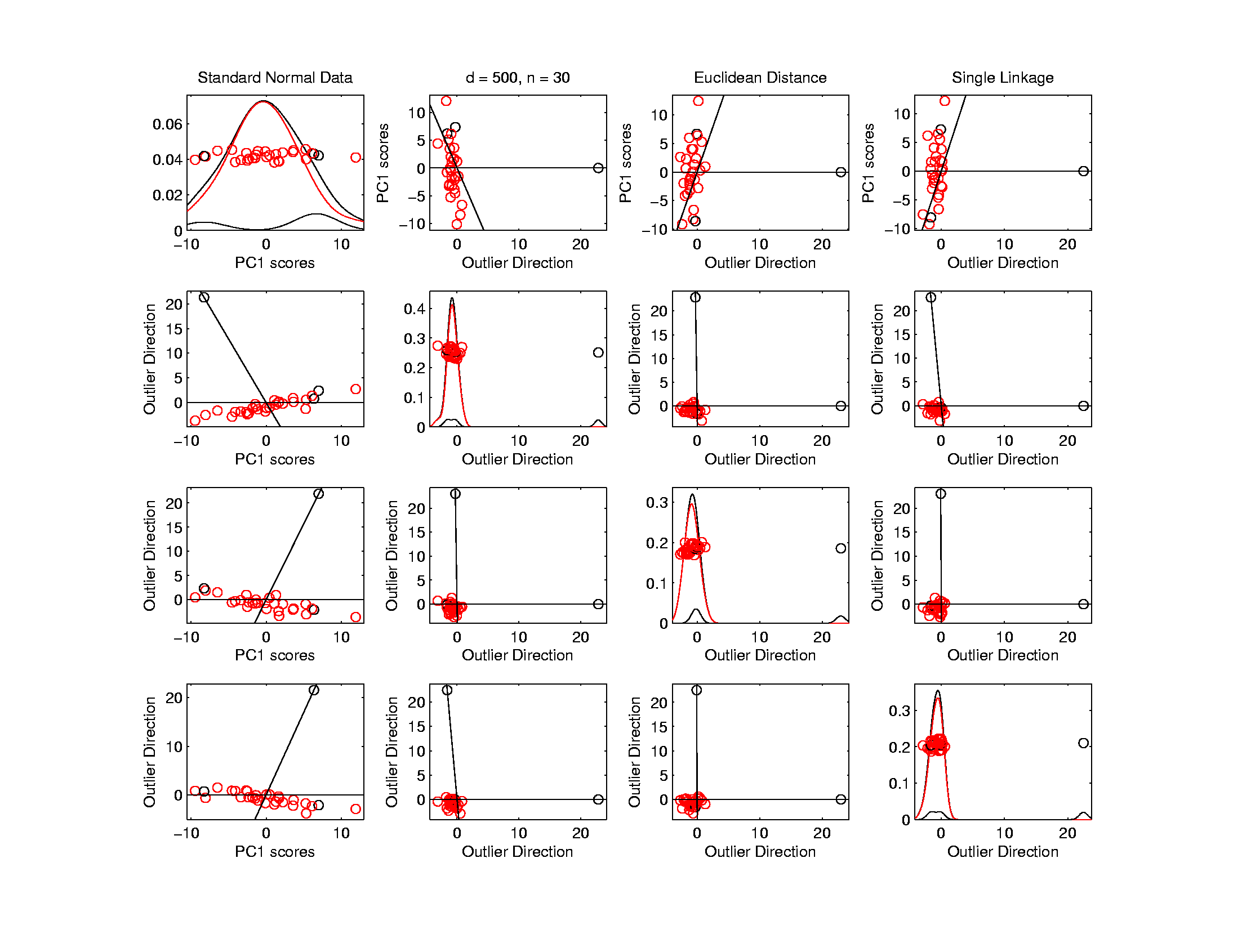 Recall HDLSS Space Is Very Big
Hierarchical Clustering
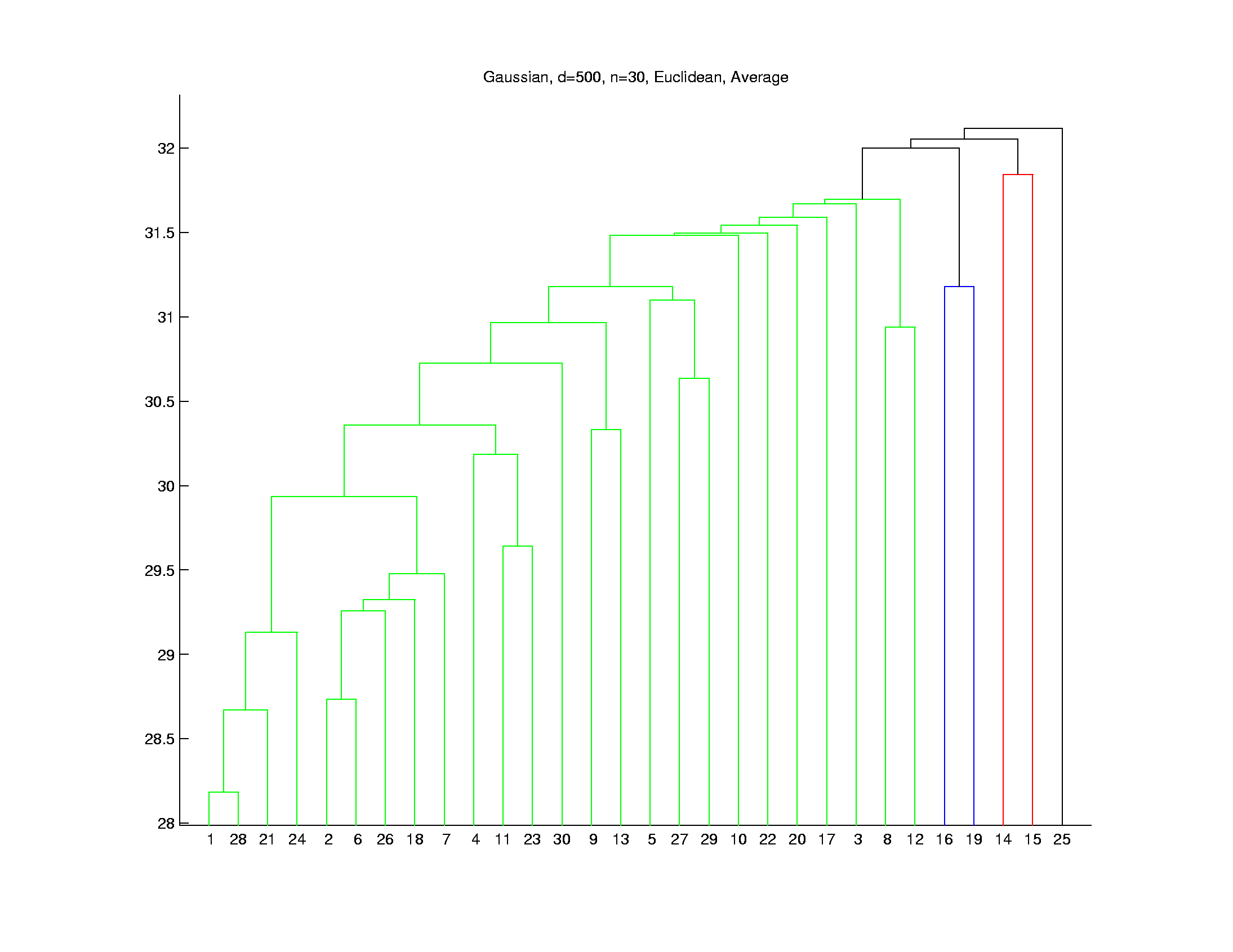 Hierarchical Clustering
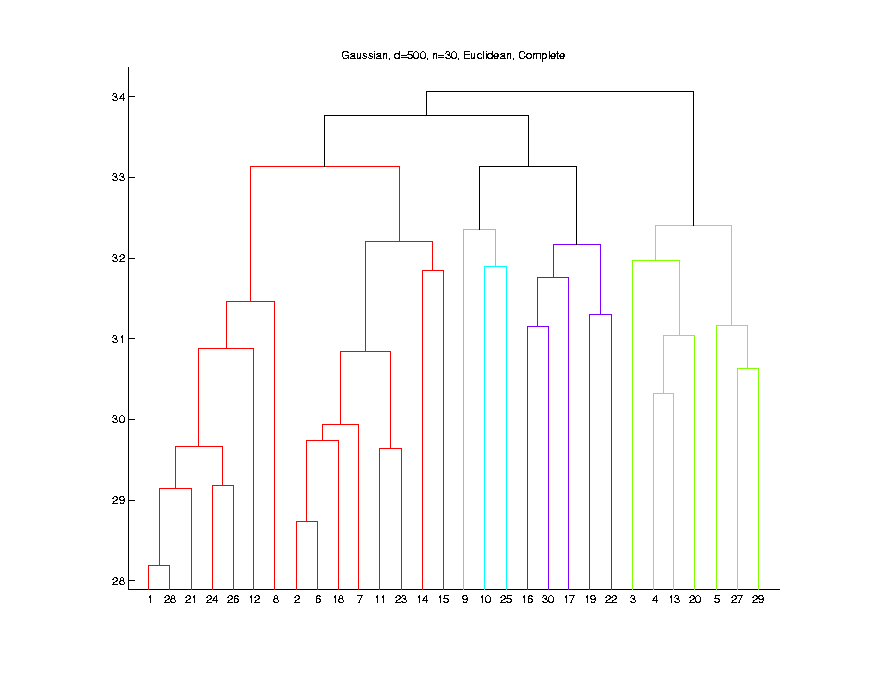 Hierarchical Clustering
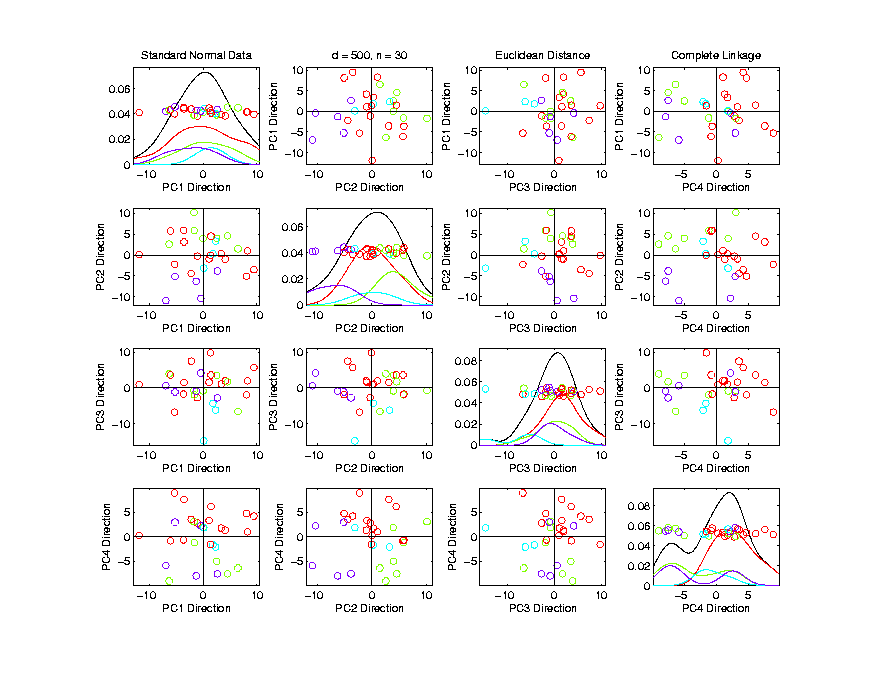 Some Patterns Visible
But Mostly in Higher PCs
Hierarchical Clustering
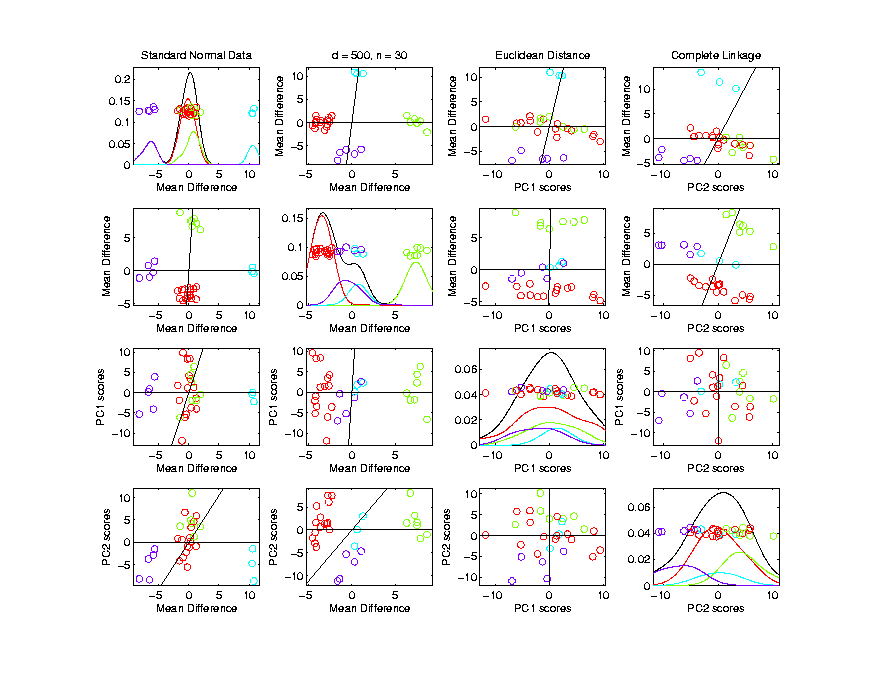 Good Separation
MD spread
Hierarchical Clustering
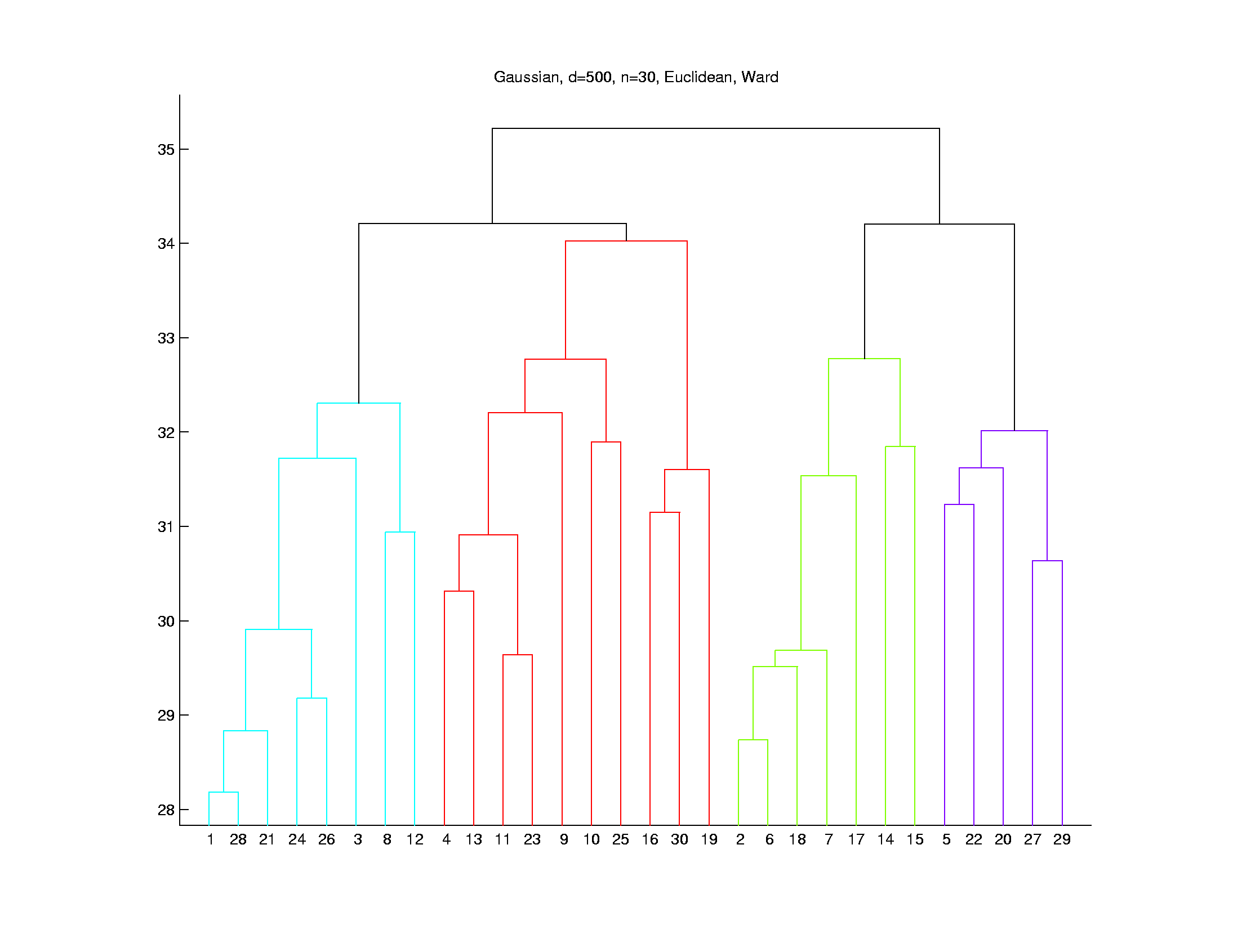 Hierarchical Clustering
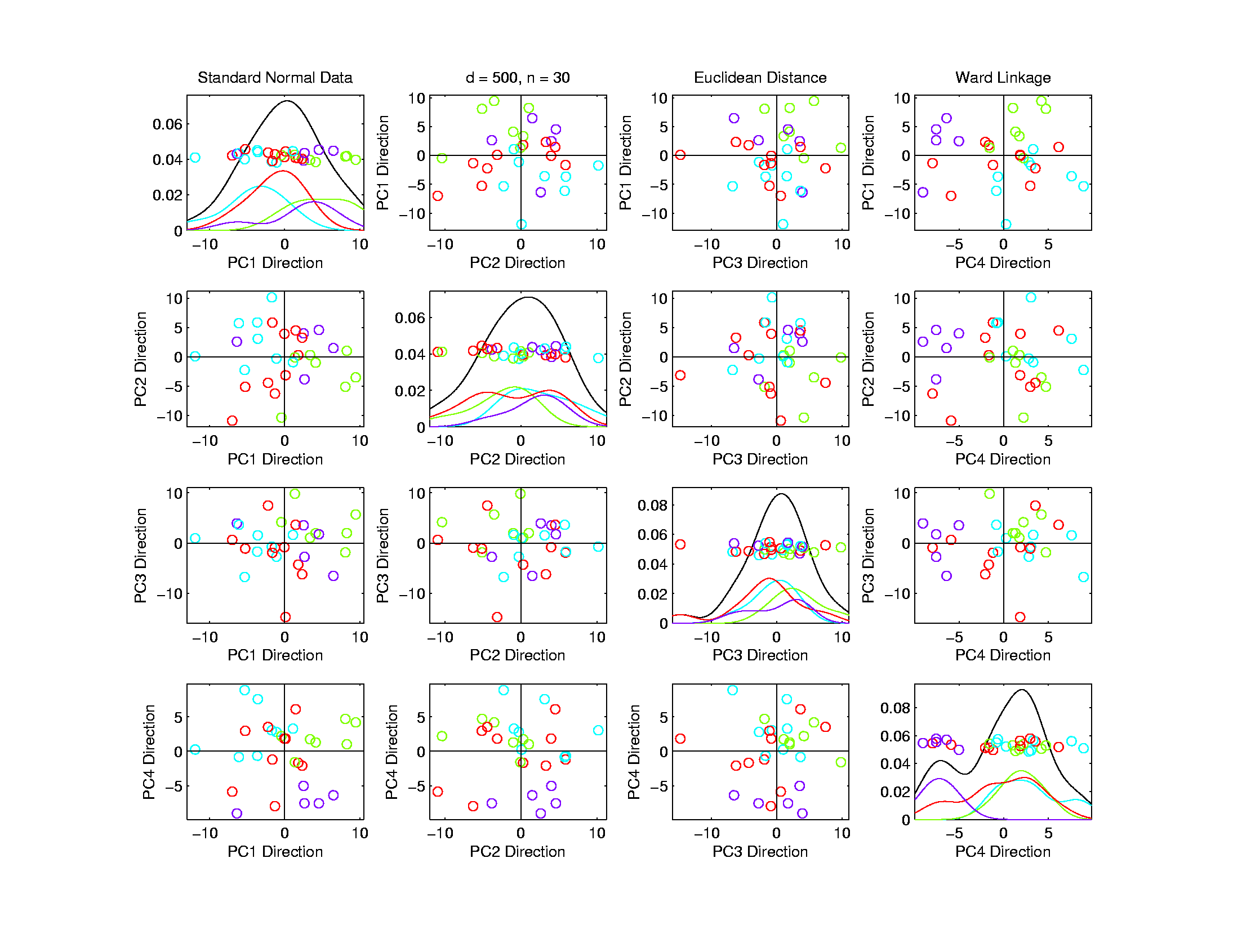 Hierarchical Clustering
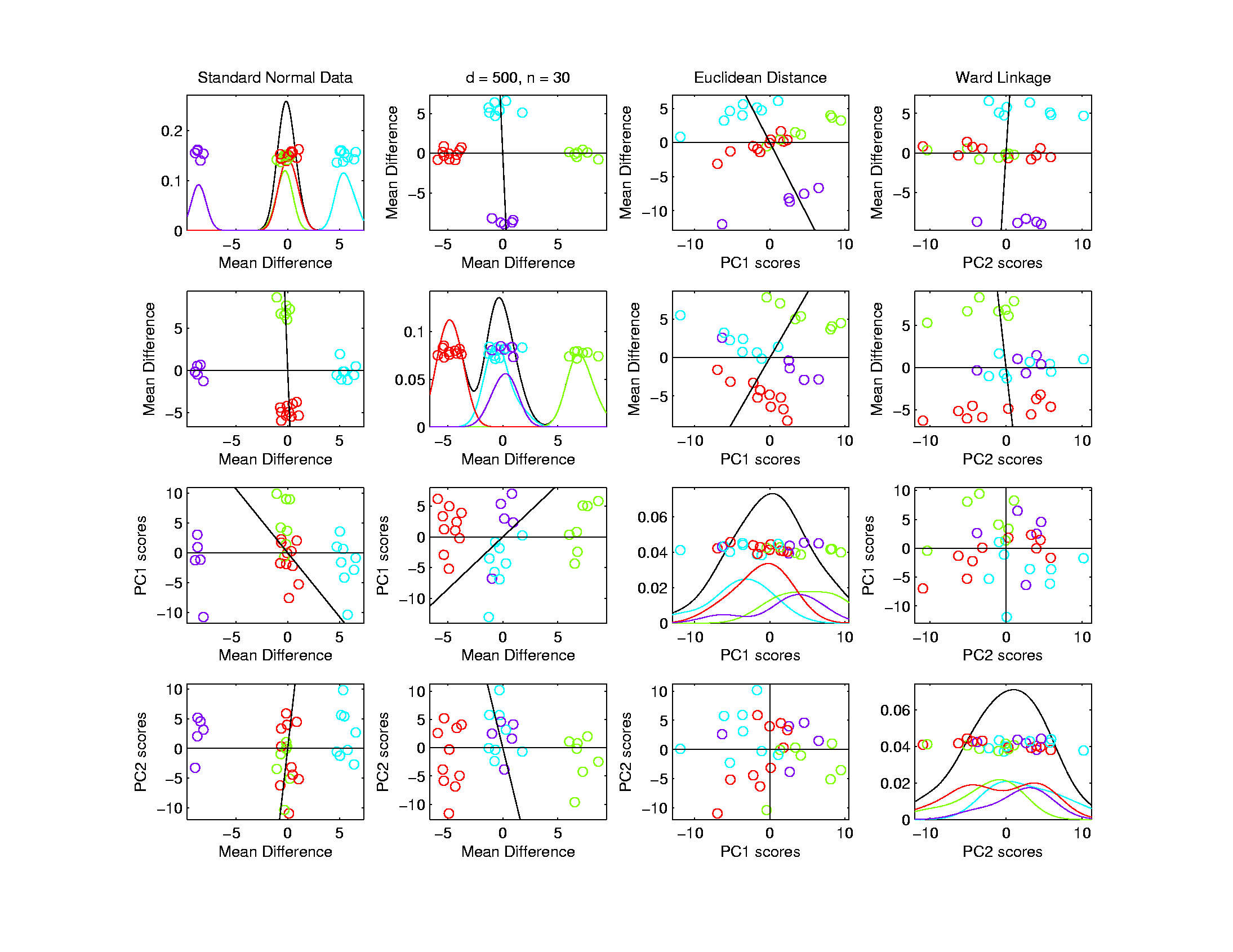 Hierarchical Clustering
Linkage Observations:
 Single Linkage
  Useful in Low d
  Peels Off Singleton’s in High d
 Average Linkage
  Generally In Between
 Ward’s Linkage
  Likes Balanced Cluster Sizes
  Often Useful in High d
Every Dog Has His Day
Complete Linkage
Is Close, But Not
Quite as Good
SigClust
Common Genomic Analytic Approach:  Clustering
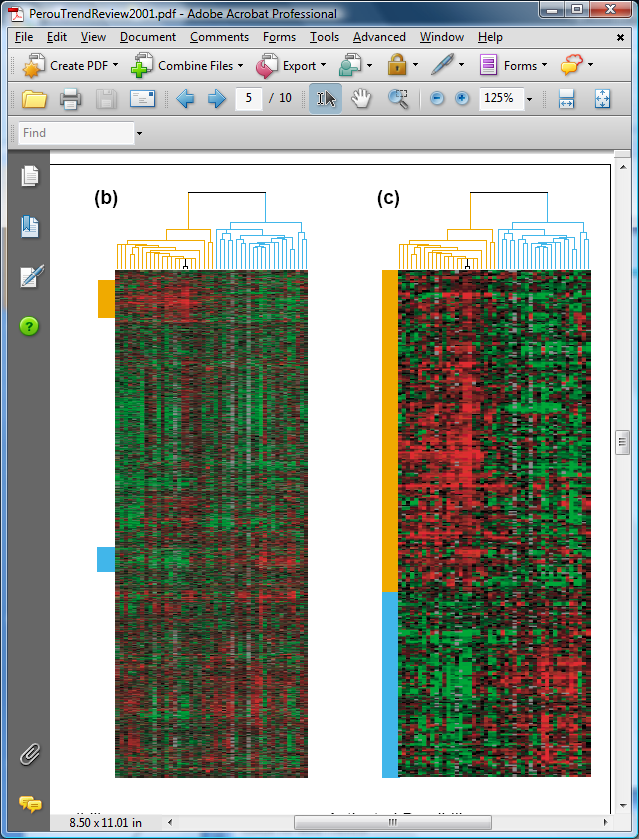 From: Perou et al (2000) 





d = 1161 genes


Zoomed to “relevant”
Gene subsets
Interesting Statistical Problem
For HDLSS data:
When clusters seem to appear
E.g. found by clustering method
How do we know they are really there?
Question asked by Neil Hayes
Define appropriate statistical significance?
Can we calculate it?
First Approaches:   Hypo Testing
e.g.  Direction, Projection, Permutation 
Hypothesis test of:
Significant difference between sub-populations

Recall from 8/29/19
DiProPerm Hypothesis Test
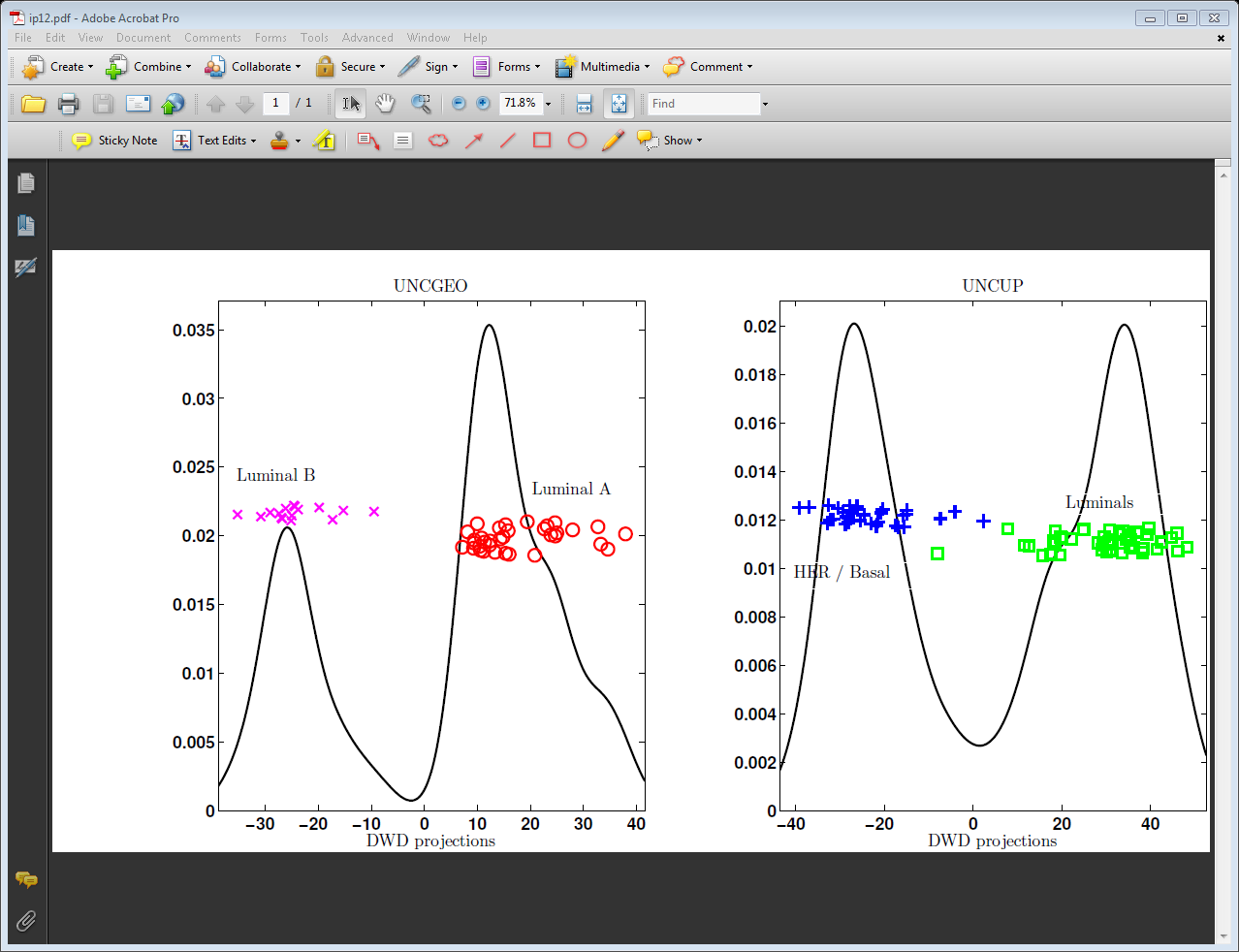 Two
Examples

Which Is
“More 
  Distinct”?

            Visually Better Separation?
                                                                                                Thanks to Katie Hoadley
DiProPerm Hypothesis Test
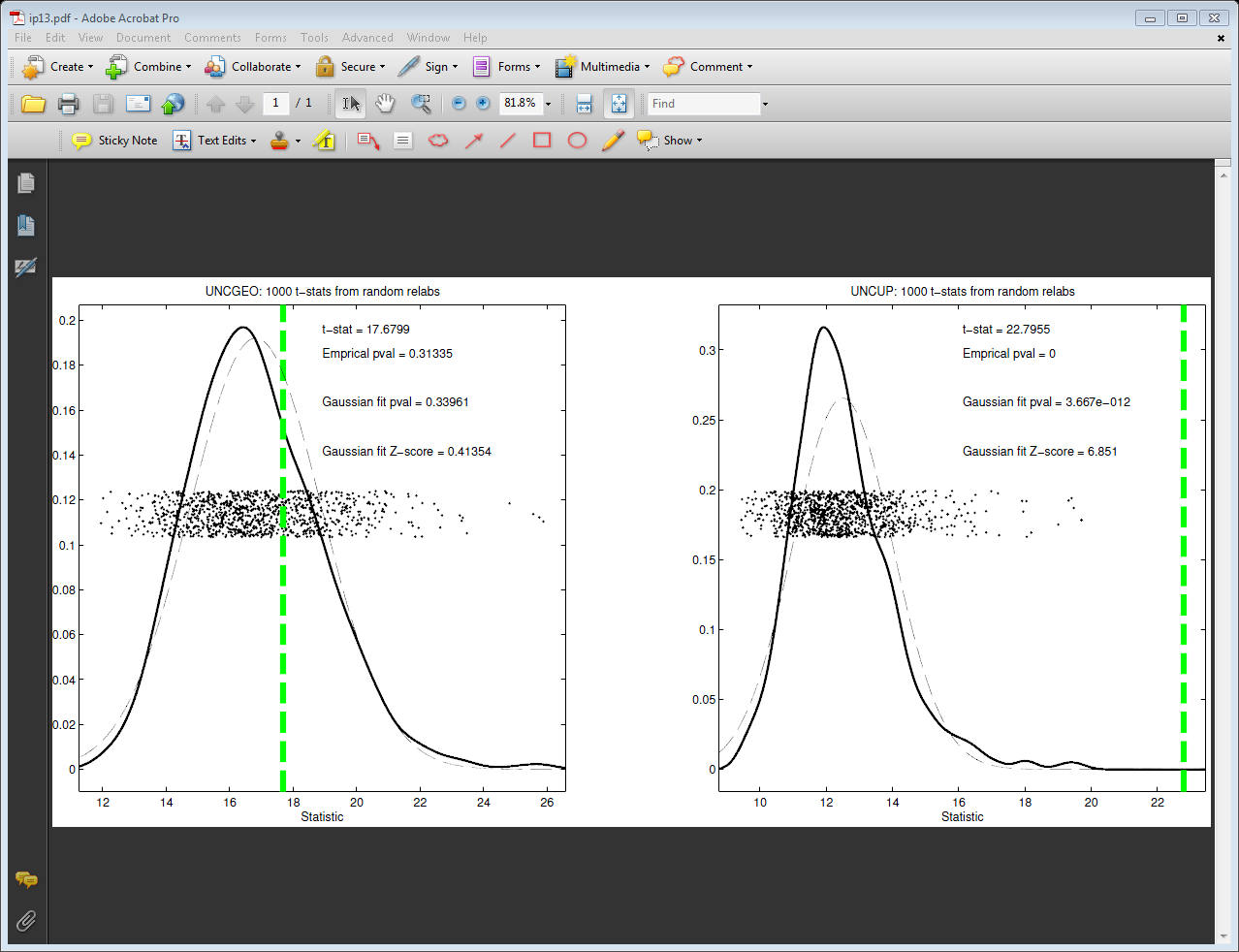 Two
Examples

Which Is
“More 
  Distinct”?

       Stronger Statistical Significance!
                                                                                                Thanks to Katie Hoadley
Due to Larger Sample Sizes
First Approaches:   Hypo Testing
e.g.  Direction, Projection, Permutation 
Hypothesis test of:
Significant difference between sub-populations
Effective and Accurate
I.e. Sensitive and Specific
There exist several such tests
But critical point is:
What result implies about clusters
Clarifying Simple Example
Why Population Difference Tests cannot indicate clustering
Andrew Nobel Observation
For Gaussian Data (Clearly 1 Cluster!)
Assign Extreme Labels 
(e.g. by clustering)
Subpopulations are signif’ly different
Simple Gaussian Example
Contrast: Random Labelled T-stat
Clearly only 1 Cluster in this Example
But Extreme Relabelling looks different
Extreme T-stat strongly significant
T-test indicates 2 clusters in data
Simple Gaussian Example
Results:
Random relabelling T-stat is not significant
But extreme T-stat is strongly significant
This comes from clustering operation
Conclude sub-populations are different
Now see that:
Not the same as clusters really there
Need a new approach to study clusters
Statistical Significance of Clusters
Basis of SigClust Approach:

What defines:   A Single Cluster?
A Gaussian distribution  (Sarle & Kou 1993)

So define SigClust test based on:
2-means cluster index (measure) as statistic
Gaussian null distribution
Currently compute by simulation
Possible to do this analytically???
SigClust Statistic – 2-Means Cluster Index
Measure of non-Gaussianity:
2-means Cluster Index
Familiar Criterion from k-means Clustering
Within Class Sum of Squared Distances to Class Means
Prefer to divide (normalize) by Overall Sum of Squared Distances to Mean
Puts on scale of proportions
SigClust Statistic – 2-Means Cluster Index
Class Means
Class Index Sets
SigClust Gaussian null distribut’n
SigClust Gaussian null distribut’n
SigClust Gaussian null distribut’n
SigClust Gaussian null distribut’n
SigClust Gaussian null distribut’n
SigClust Gaussian null distribut’n
SigClust Gaussian null distribut’n
SigClust Gaussian null distribut’n
SigClust Gaussian null distribut’n
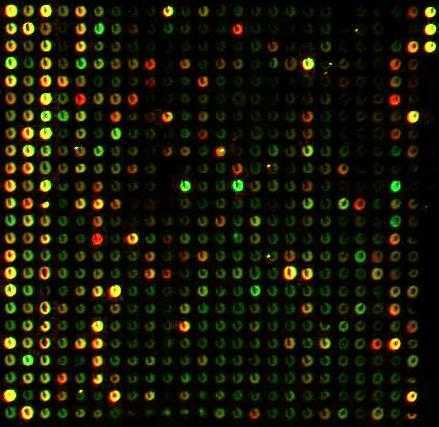 SigClust Gaussian null distribut’n
SigClust Gaussian null distribut’n
SigClust Gaussian null distribut’n
SigClust Estimation of Background Noise
n = 533, d = 9456
Participant Presentation
Pavlos Zoubouloglou: 
Geodesic PCA in the Wasserstein Space

Taylor Petty: 
Forensic DNA Testing